El arte del Renacimiento
Colegio Santa María del Bosque
II PMAR
2018/2019
Siglo XV o Quattrocento
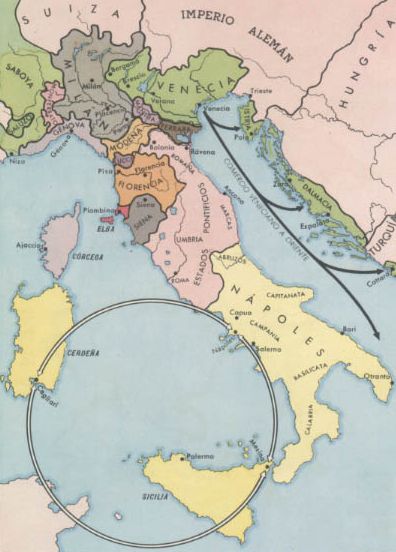 Mapa de la fragmentación política italiana S. XV
Arquitectura
Características generales
Fundamental el papel del mecenas
Se revaloriza el artista
Se vuelven a usar elementos clásicos: arco de medio punto, bóveda de cañón y cúpulas 
Busca adaptarse a las proporciones del ser humano  horizontalidad
Simetría y proporción
Perfección matemática
Uso de planta de cruz latina y de planta centralizada
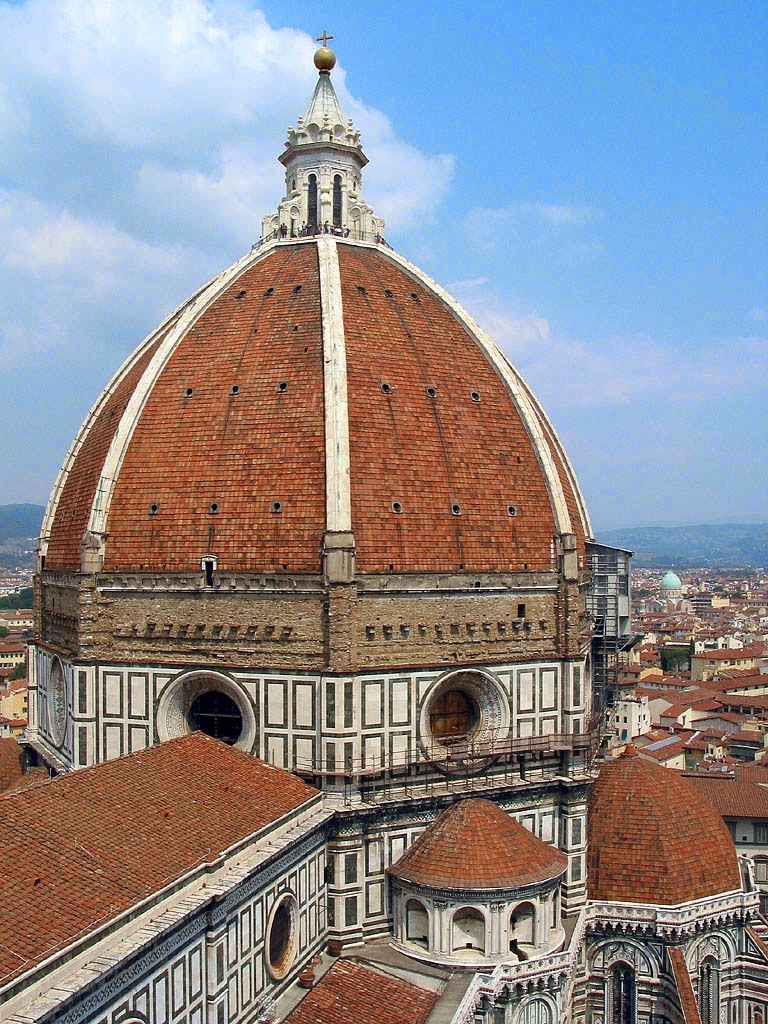 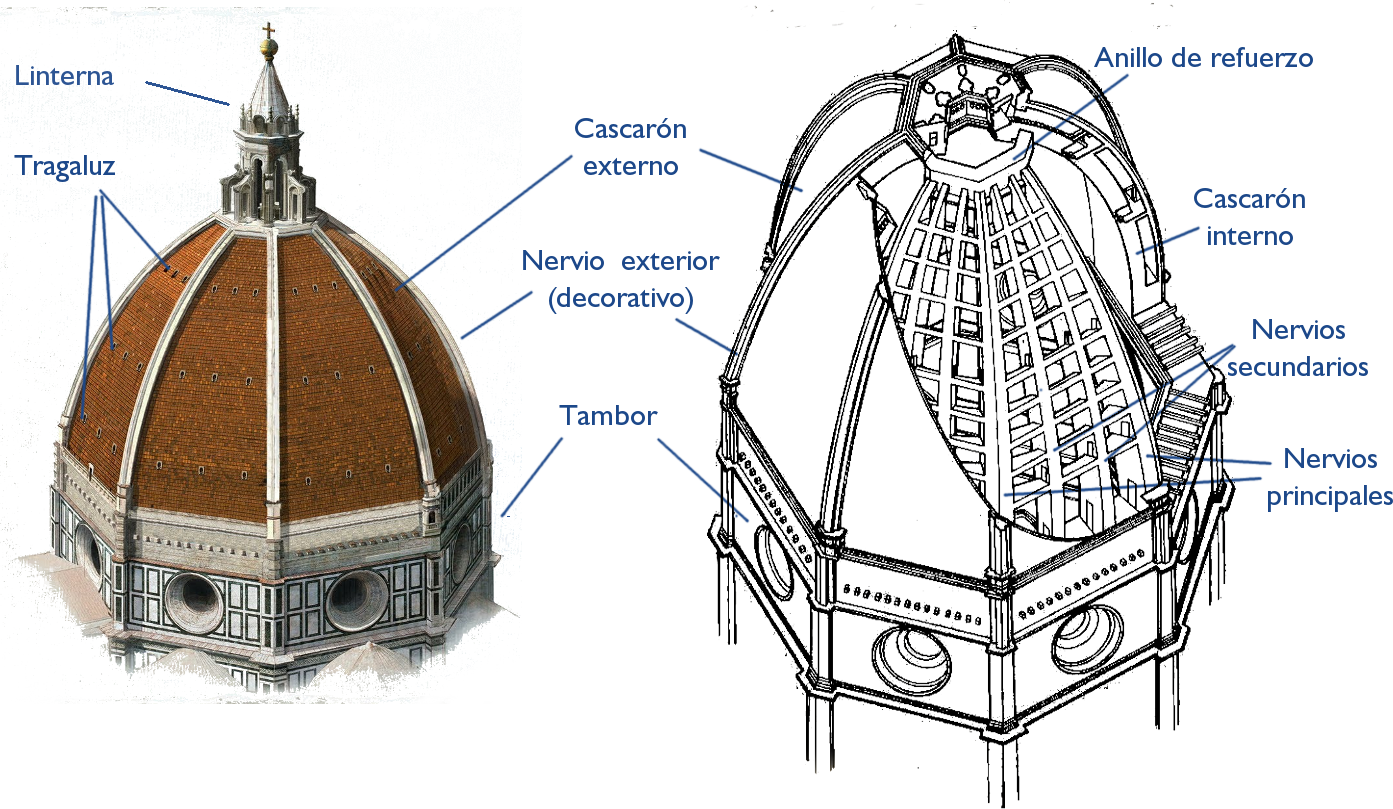 Cúpula de  Santa María de las Flores, Filippo Brunelleschi, 1420, Florencia (Italia)
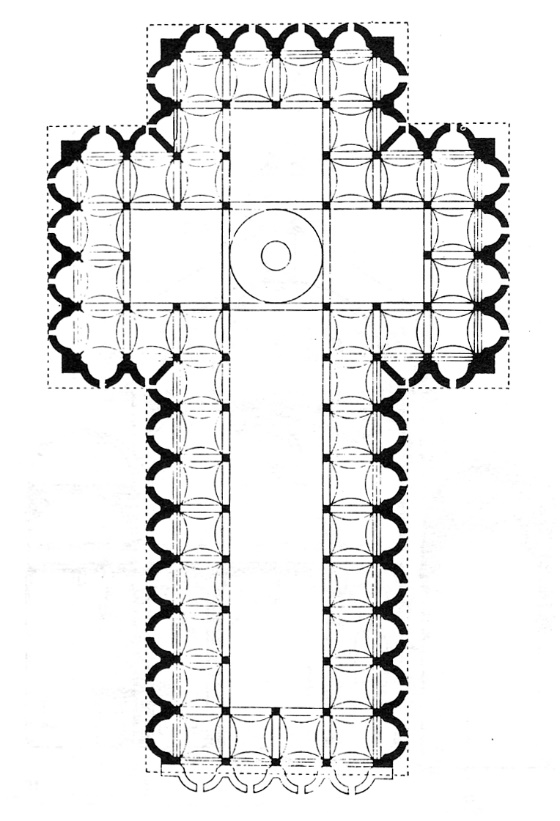 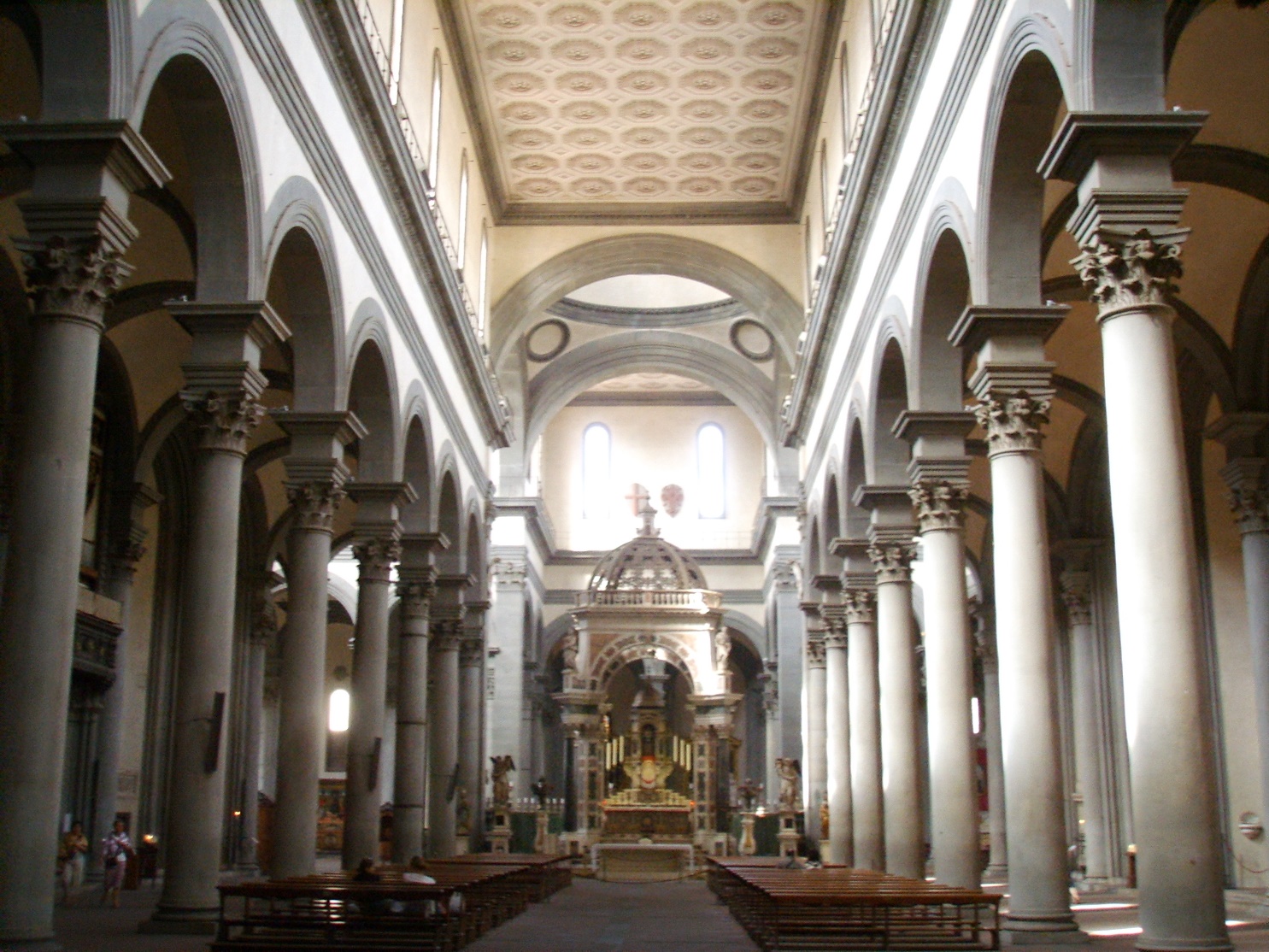 Basílica del Santo Espirito, Filippo Brunelleschi, 1432-1446, Florencia (Italia)
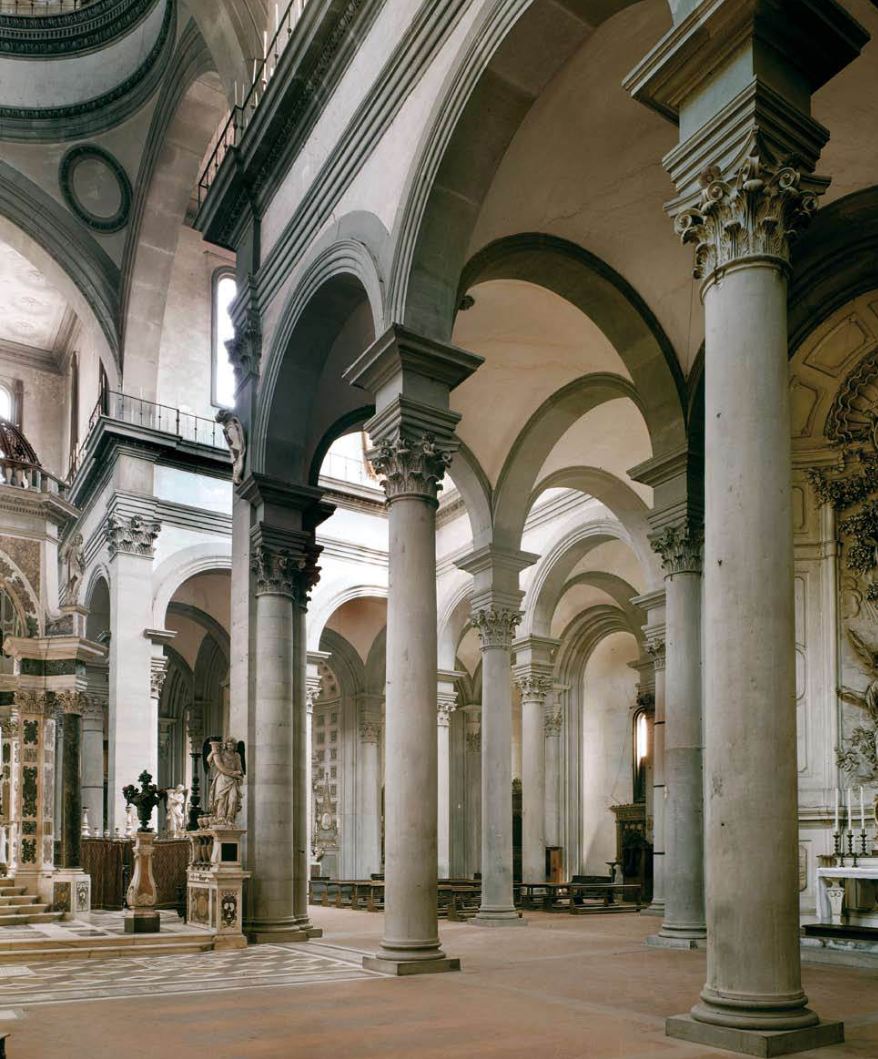 Basílica del Santo Espirito, Filippo Brunelleschi, 1432-1446, Florencia (Italia)
Escultura
Características generales
Se recuperan modelos clásicos como el busto o el retrato ecuestre

Vuelven otros materiales, como el bronce

Mayor naturalismo, se intenta buscar la representación del ser humano tal y como es
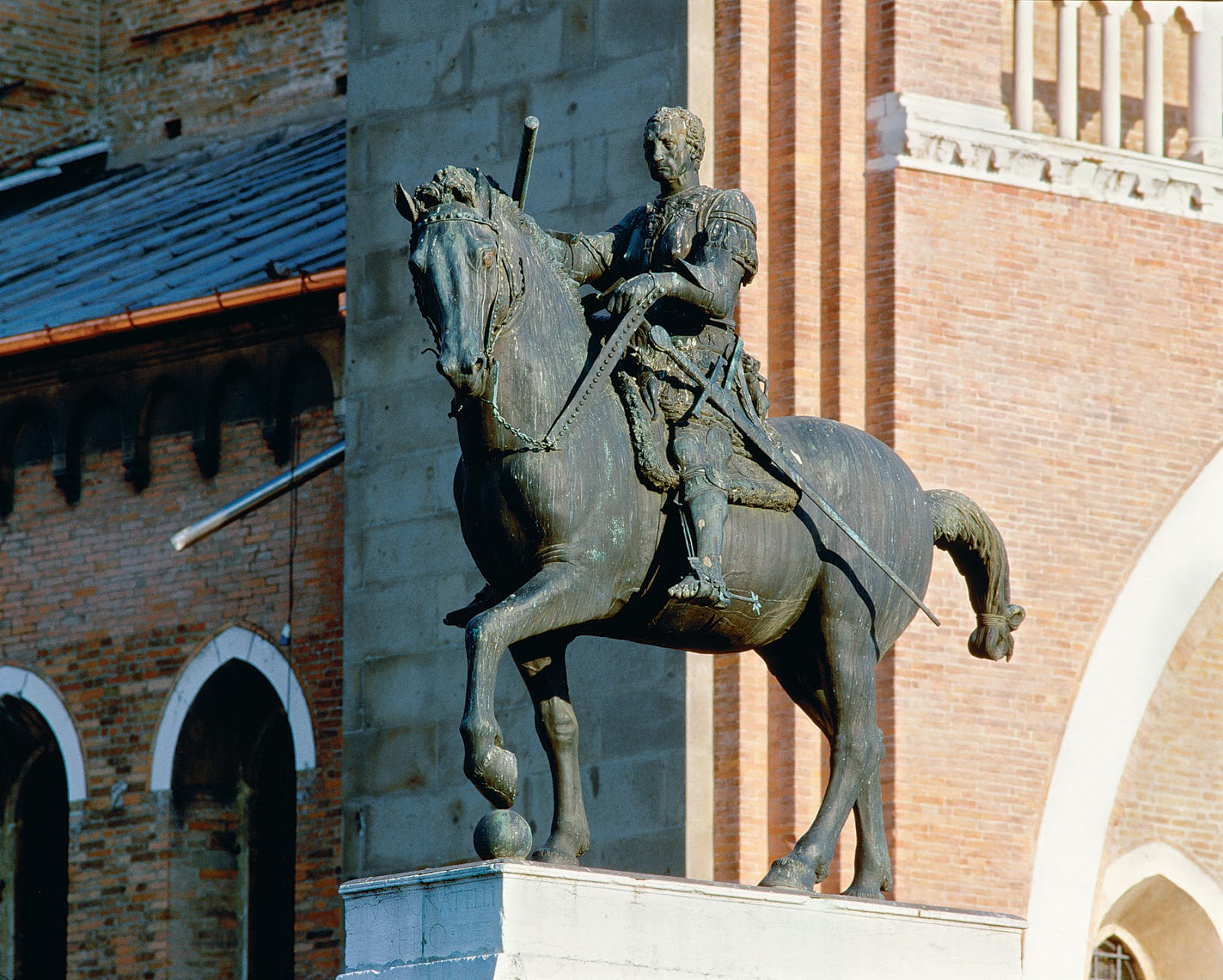 Condottiero Gattamelata, Donatello, 1441-1453, Padua (Italia)
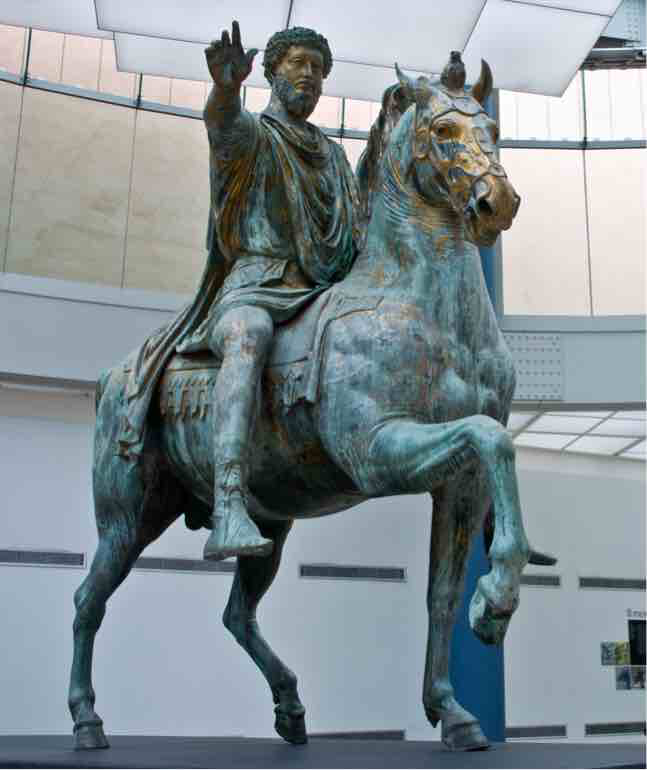 Escultura ecuestre de Marco Aurelio. Bronce, 176 d.C, Palacio de los conservadores del Museo Capitalino
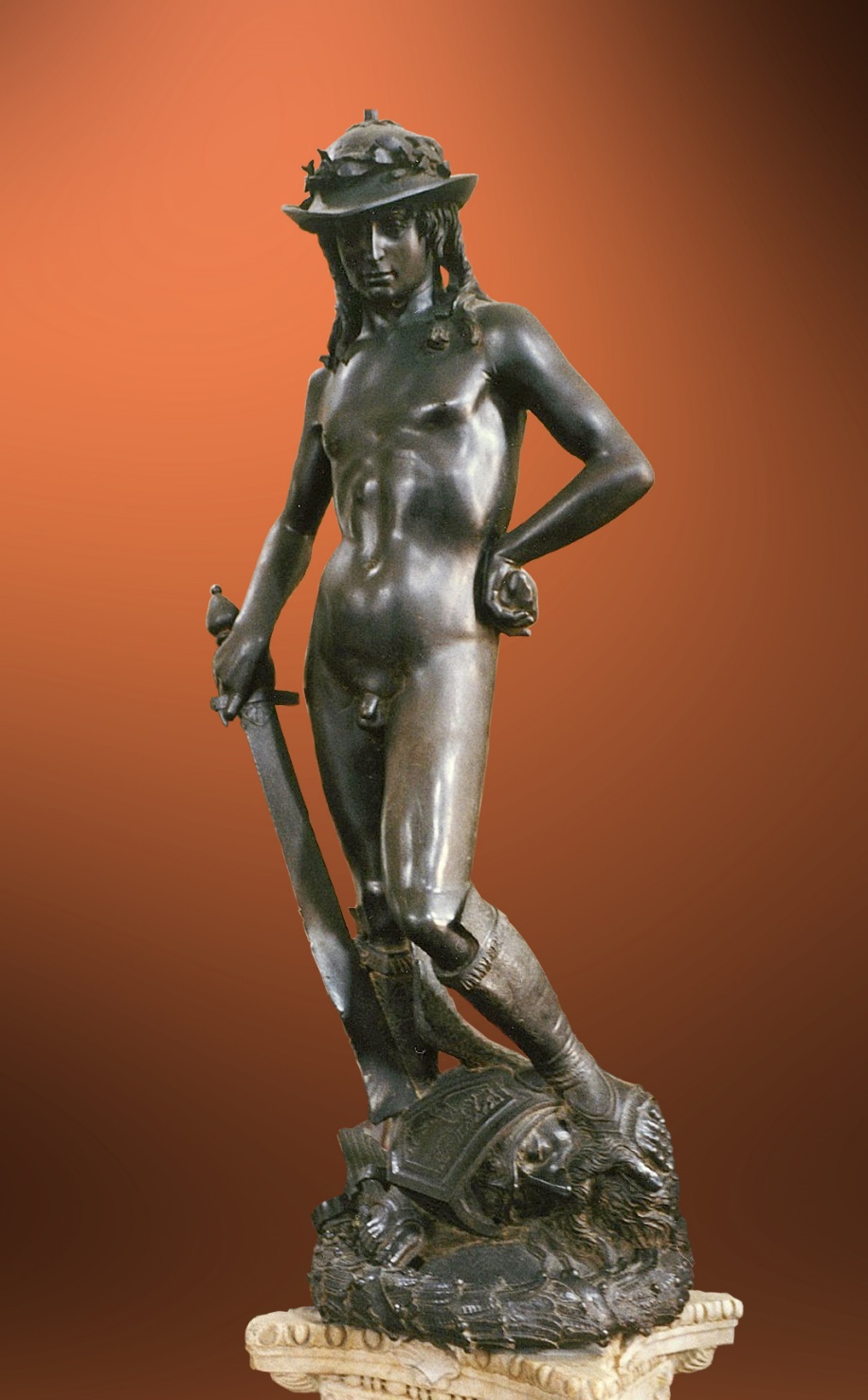 David, Donatello, 1446, Museo Nacional de Bargello, Florencia
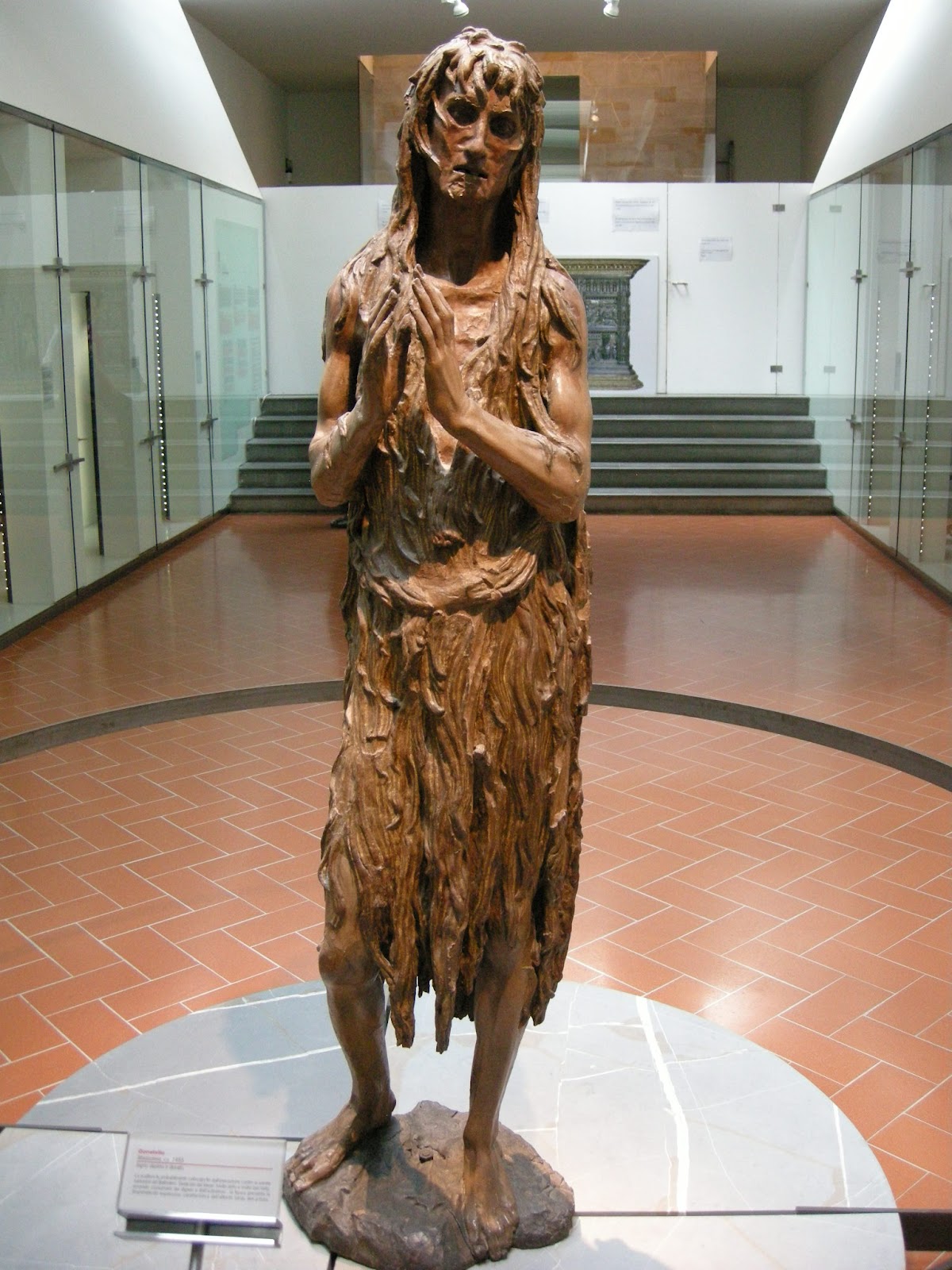 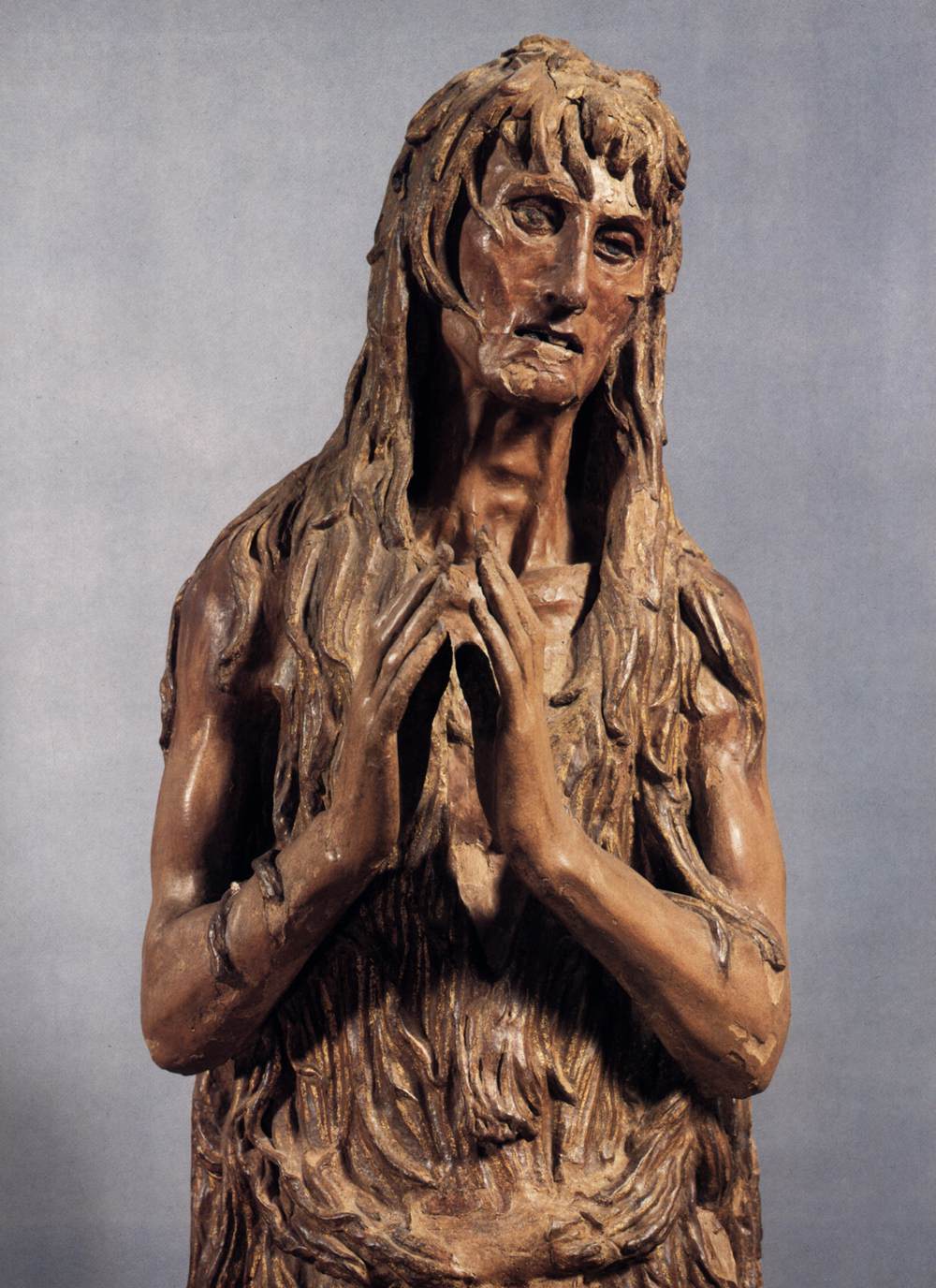 Magdalena penitente, Donatello, 1455, Museo dell´Opera del Duomo(Florencia)
Pintura
Características generales
Técnica: pintura al óleo

Soporte: Lienzo

Perspectiva

Temas cristianos y mitológicos

Búsqueda de la profundidad  Perspectiva lineal
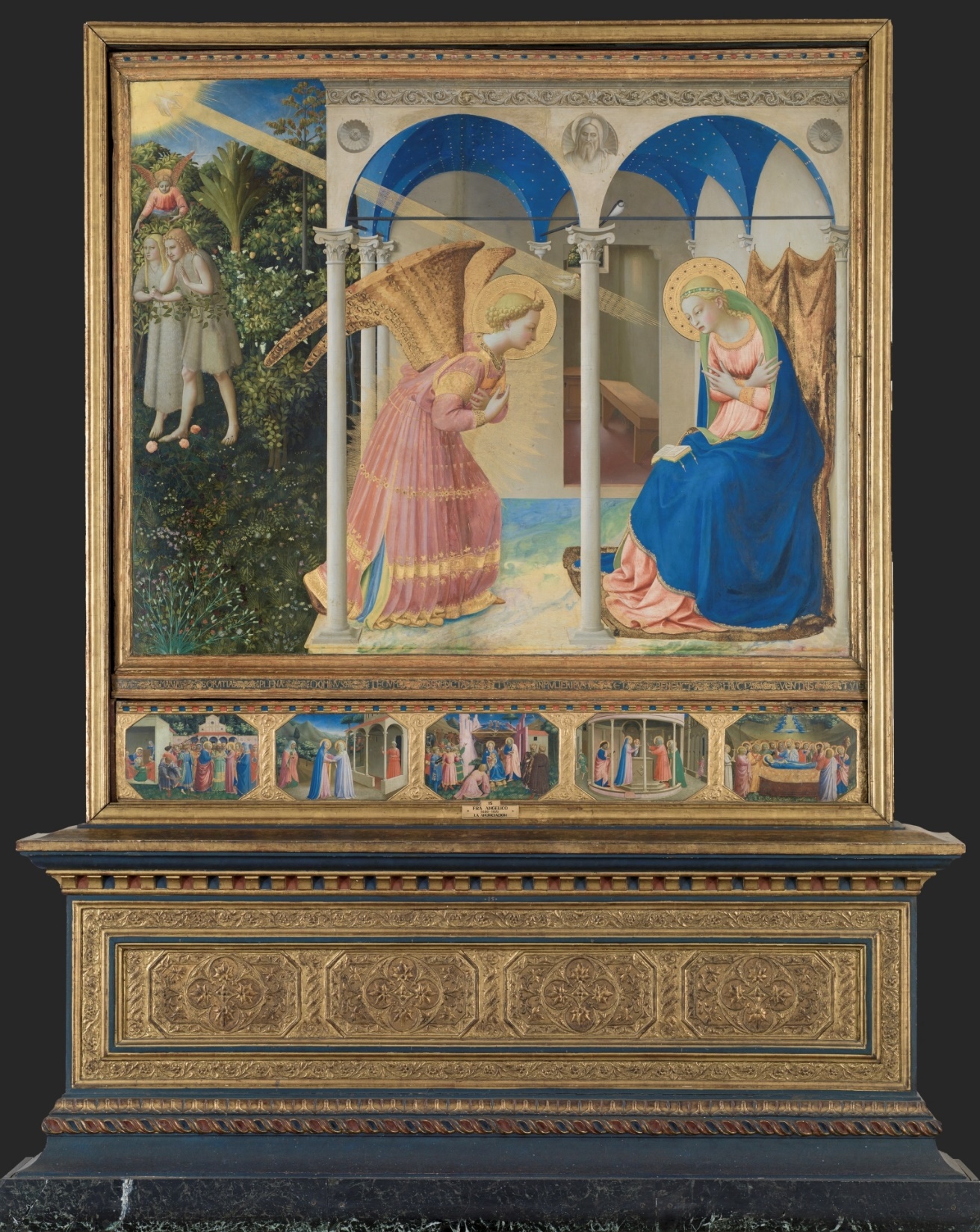 La anunciación, Fra Angélico, 1425-1426, Museo Nacional del Prado (España)
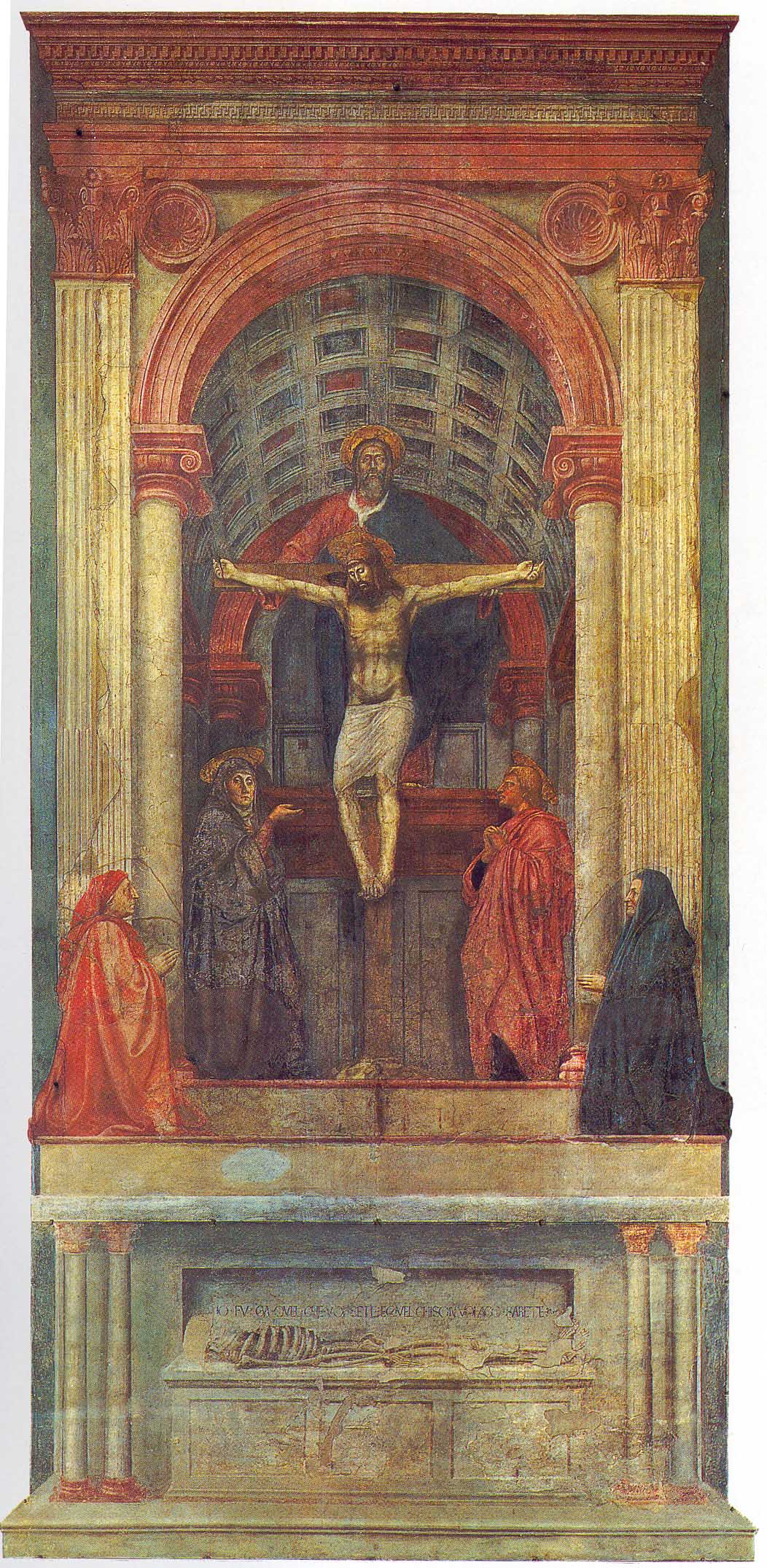 La trinidad, Masaccio, 1427, Santa María Novella(Florencia)
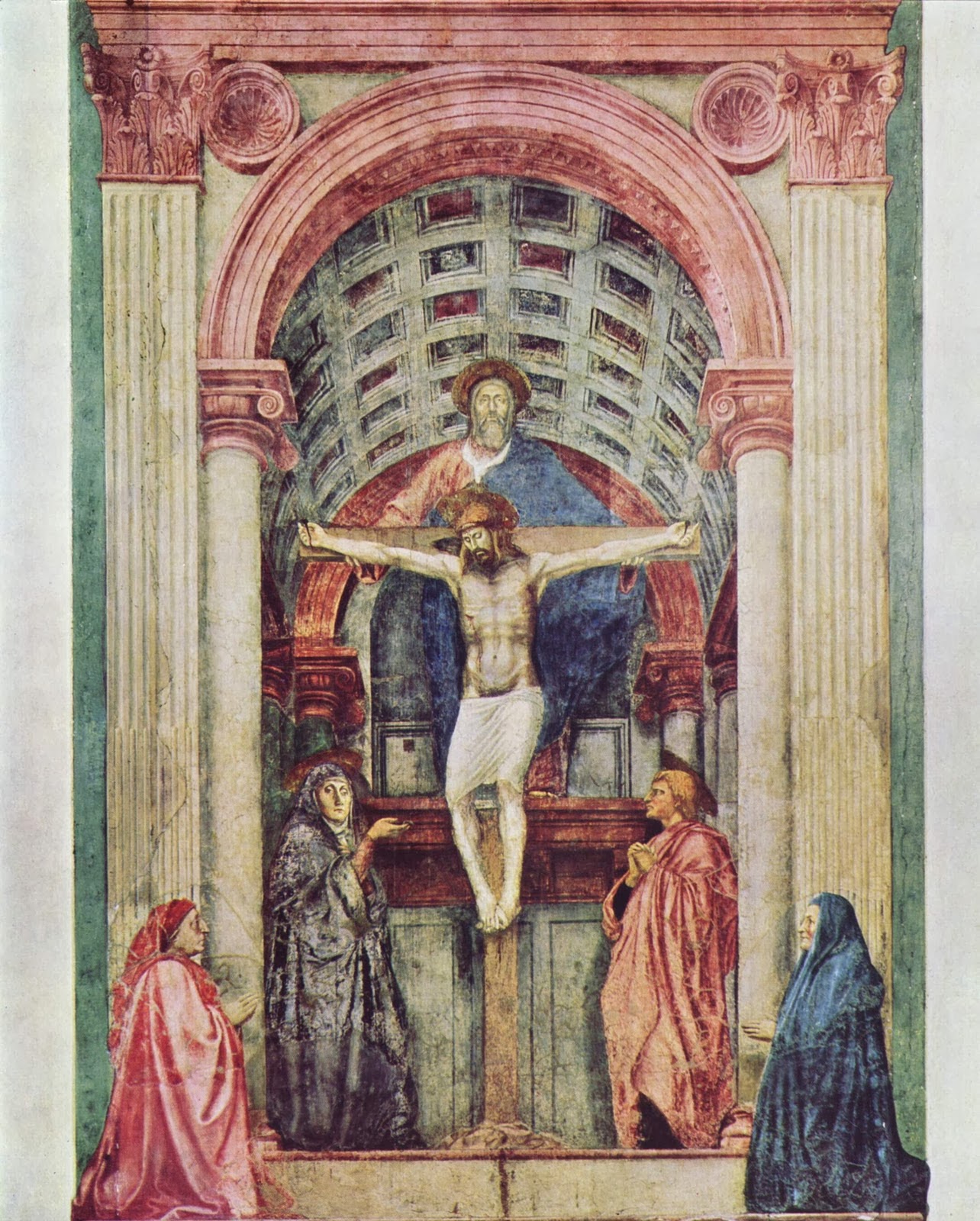 La trinidad, Masaccio, 1427, Santa María Novella(Florencia)
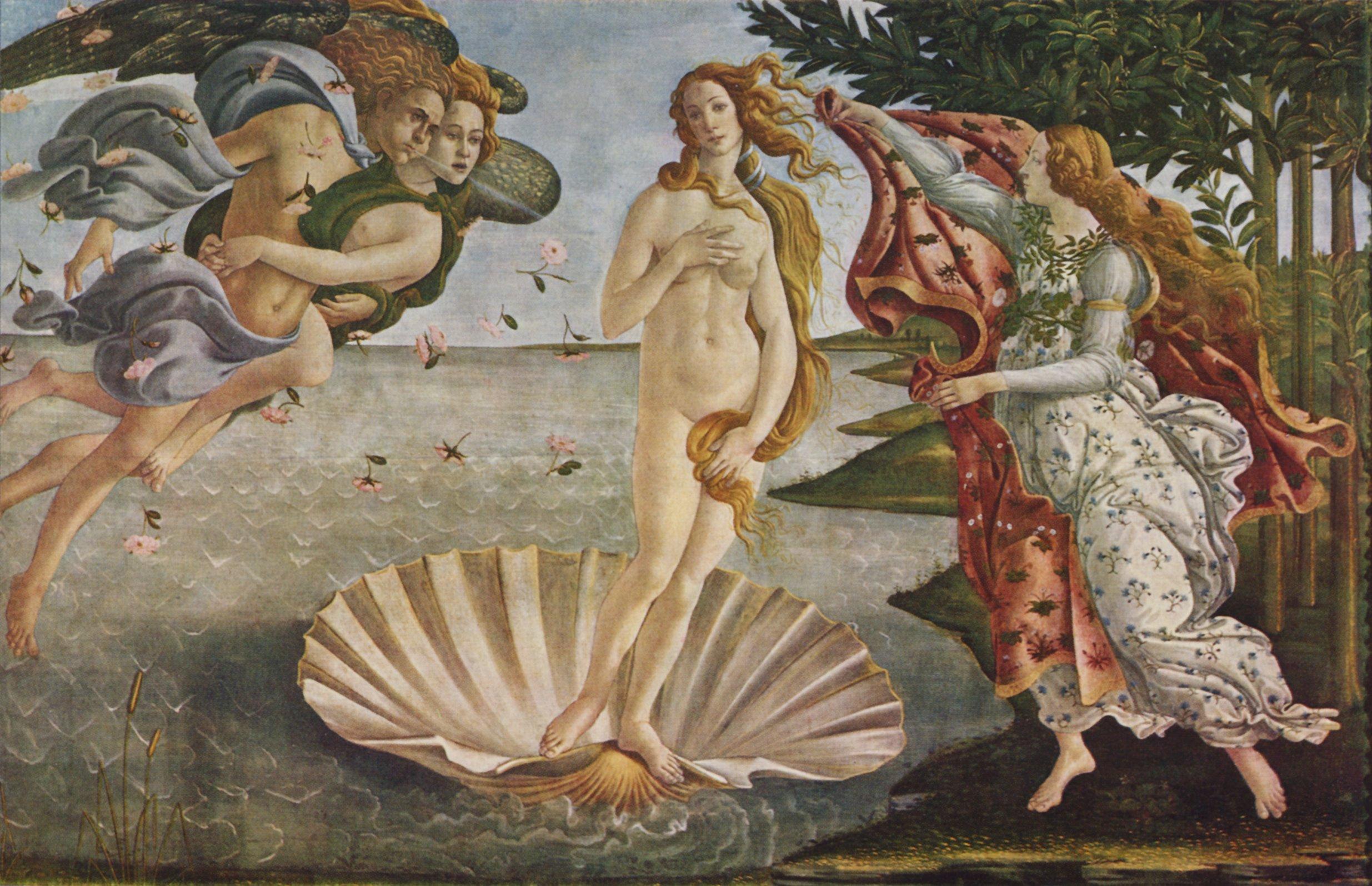 Nacimiento de Venus, Sandro Boticelli, 1480, Galería de los Uffizi (Florencia)
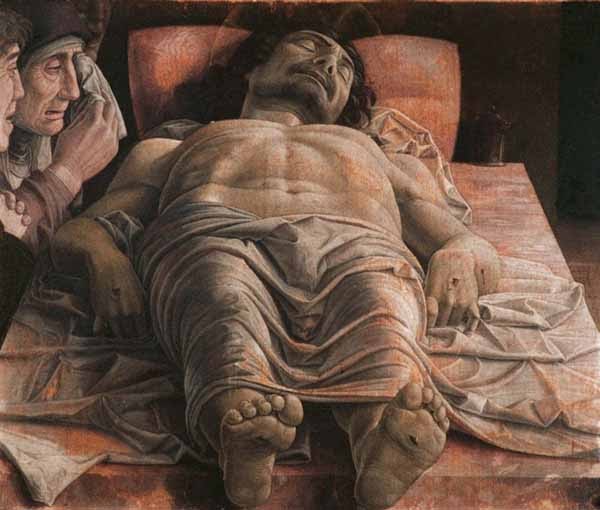 Cristo Muerto, Andrea Mantegna, 1500, Galería de Brera (Milán)
Siglo XVI
ARQUITECTURA ITALIANA
Características generales
Fundamental el papel del mecenas
Importancia de la figura del artista
Observación de las obras de la antigüedad
Elementos que continúan
Uso de la piedra, muy trabajada
En las primeras décadas: monumentalidad y austeridad decorativa
Posteriormente, empezará a aumentar la decoración y a utilizar un lenguaje “anti clásico”
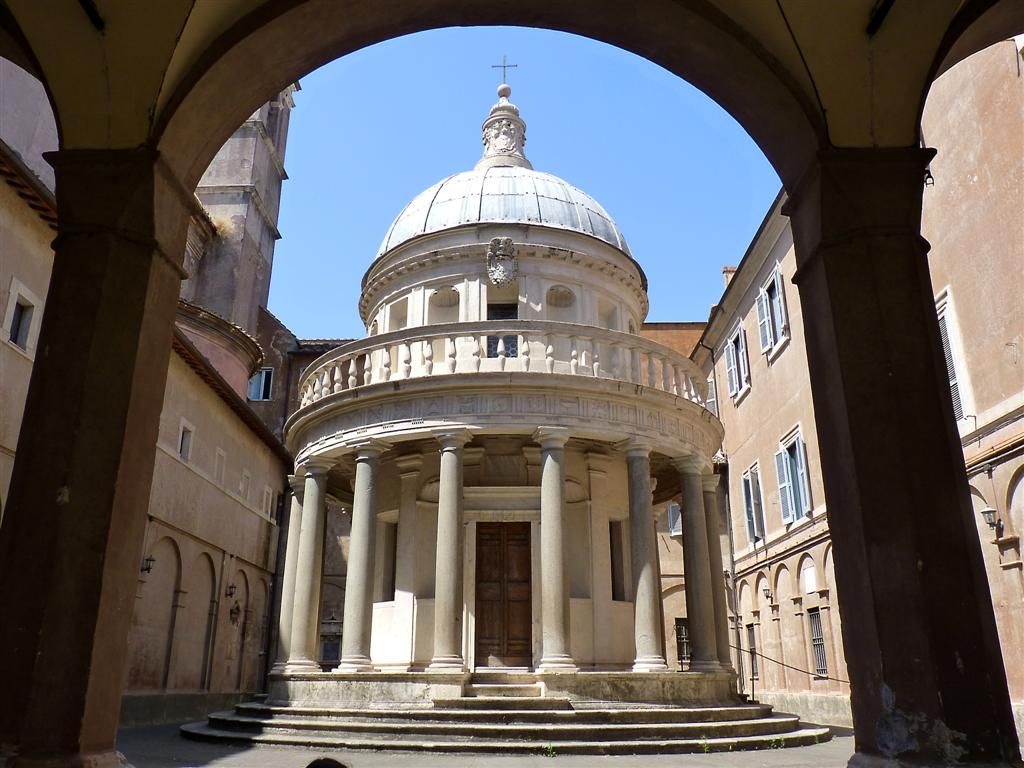 San Pietro in Montorio, Bramante, 1502, Roma
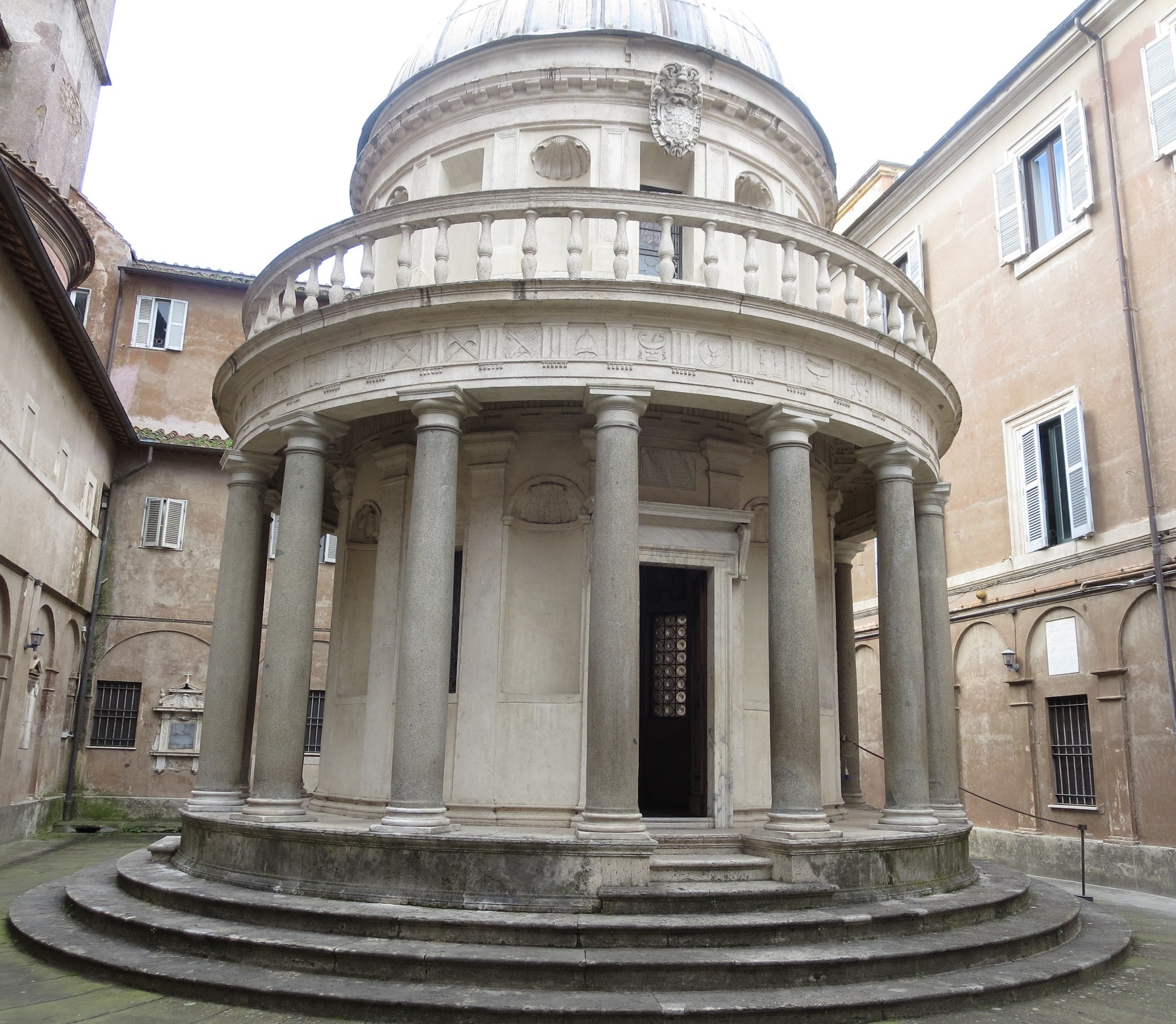 San Pietro in Montorio, Bramante, 1502, Roma
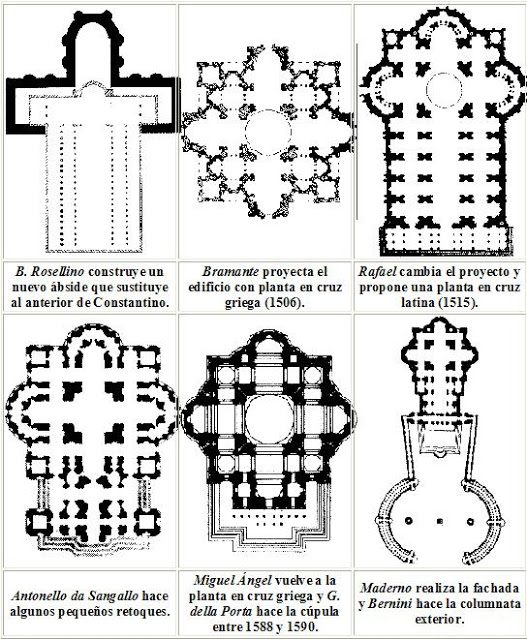 San Pedro del Vaticano, proyectos durante el siglo XVI
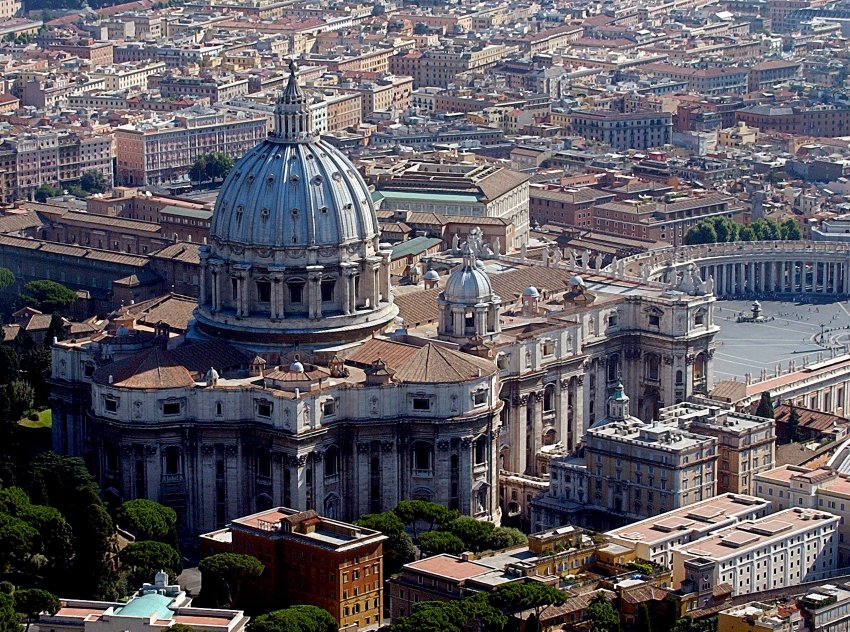 San Pedro del Vaticano, Miguel Ángel Buonarroti, 1519, Roma
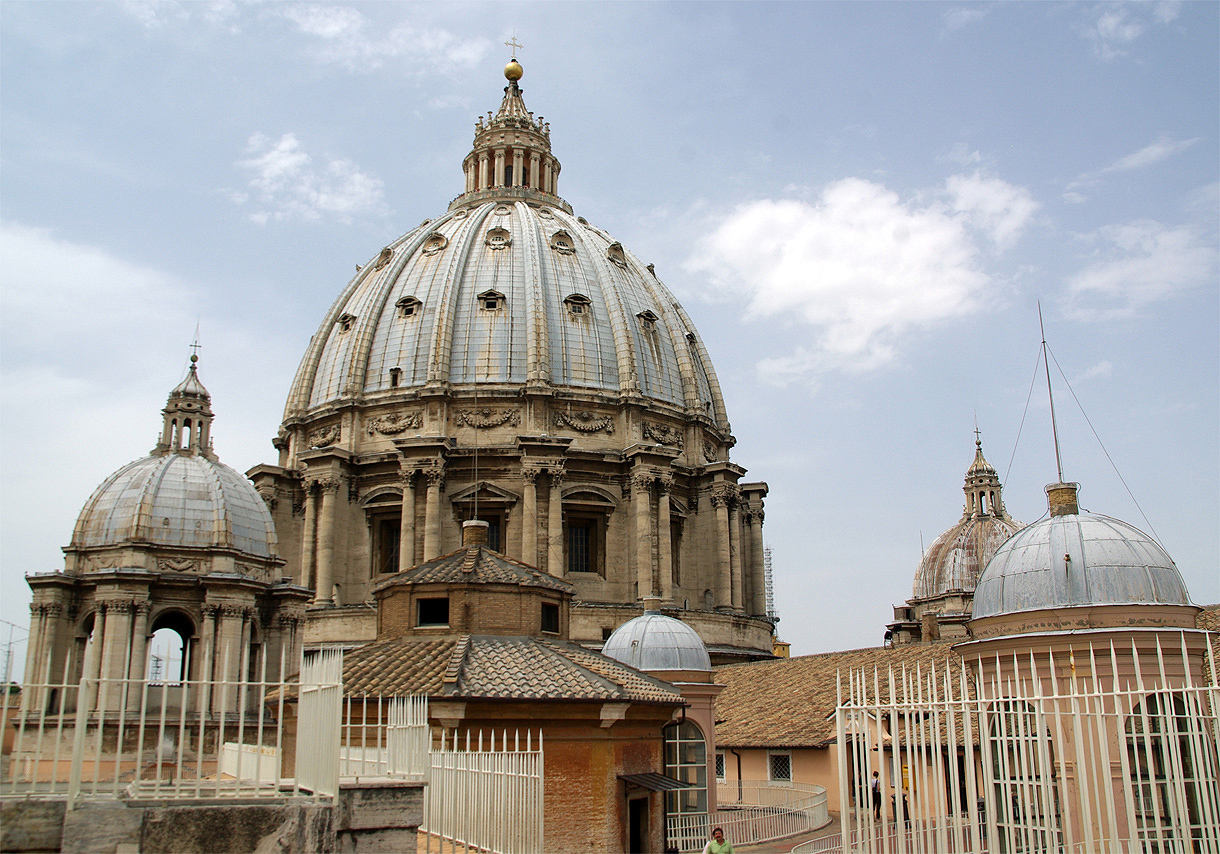 San Pedro del Vaticano, Miguel Ángel Buonarroti, 1519, Roma
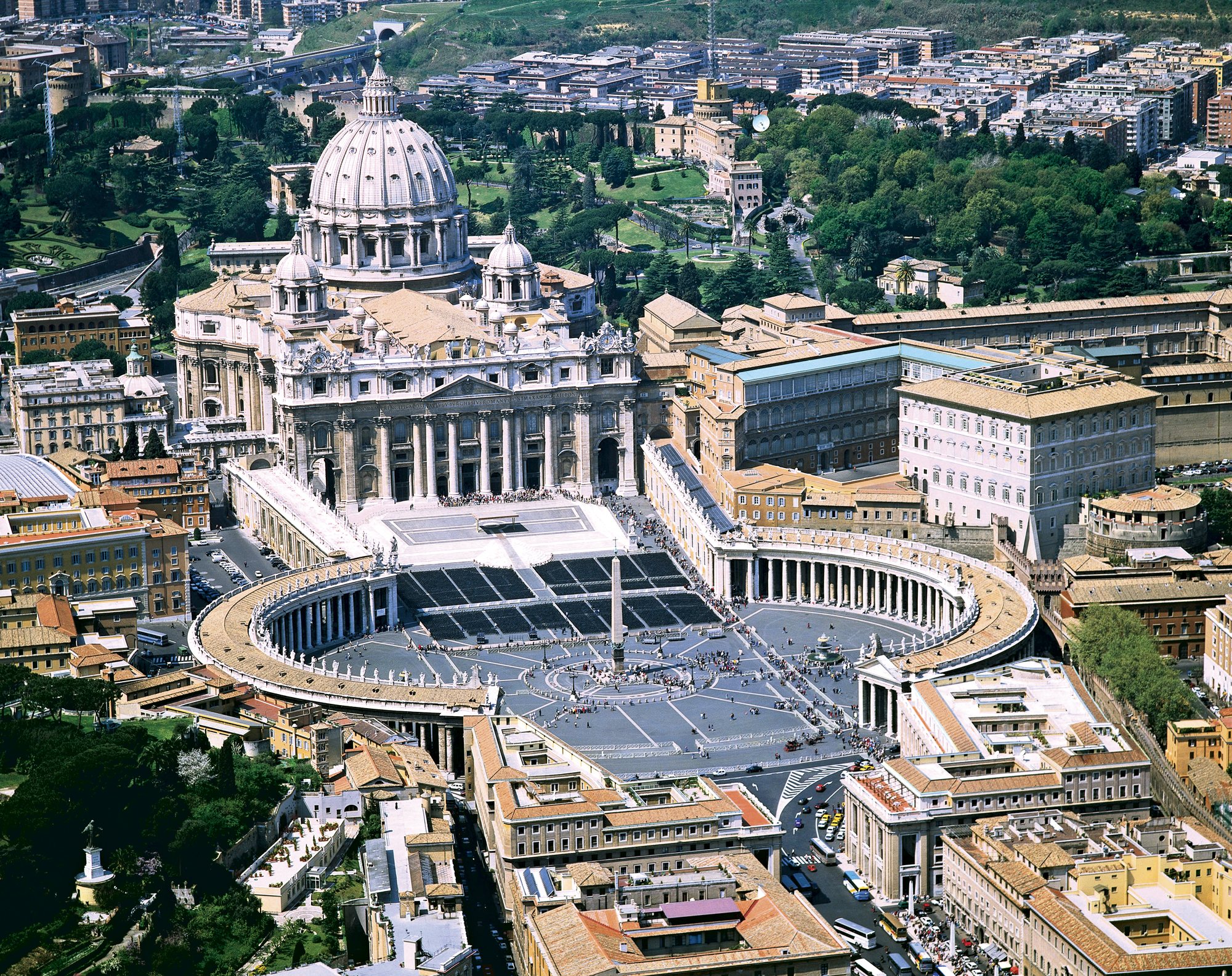 San Pedro del Vaticano, Miguel Ángel Buonarroti, 1519, Roma
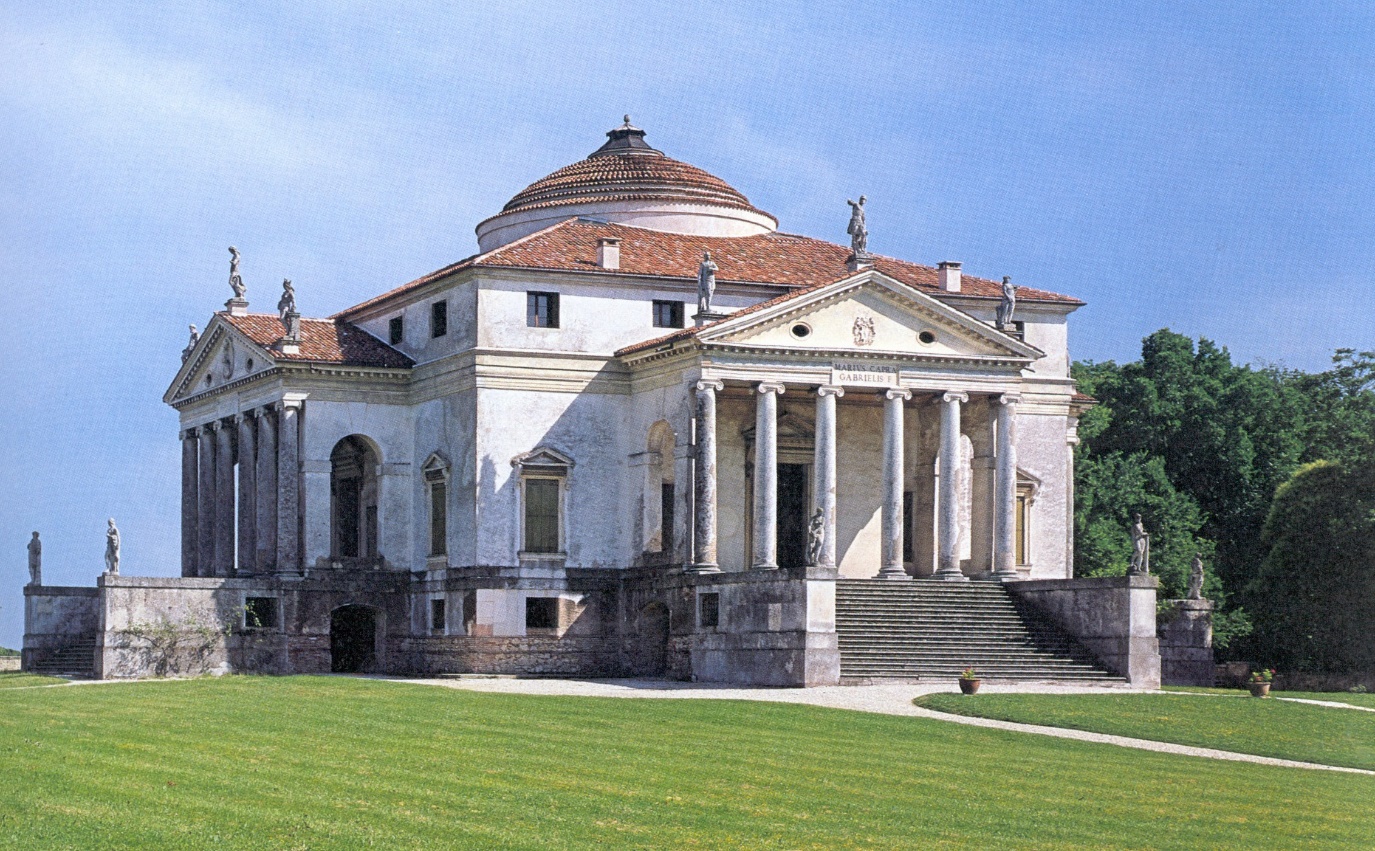 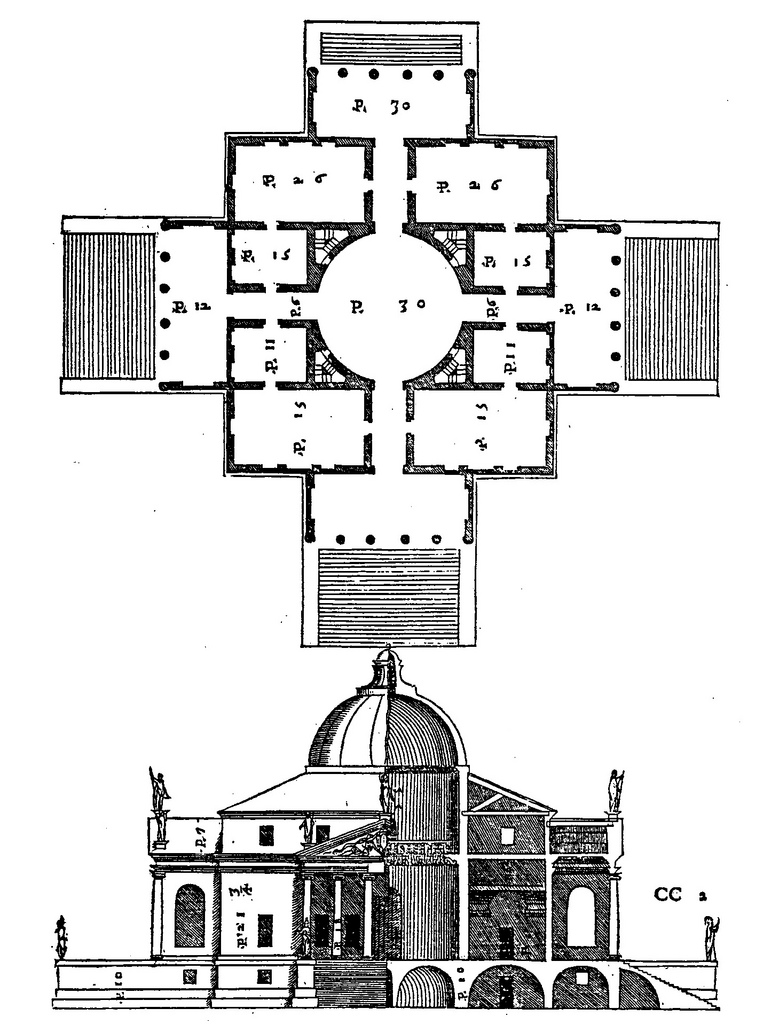 “La Rotonda”, Palladio, 1591, Vicenza
ESCULTURA
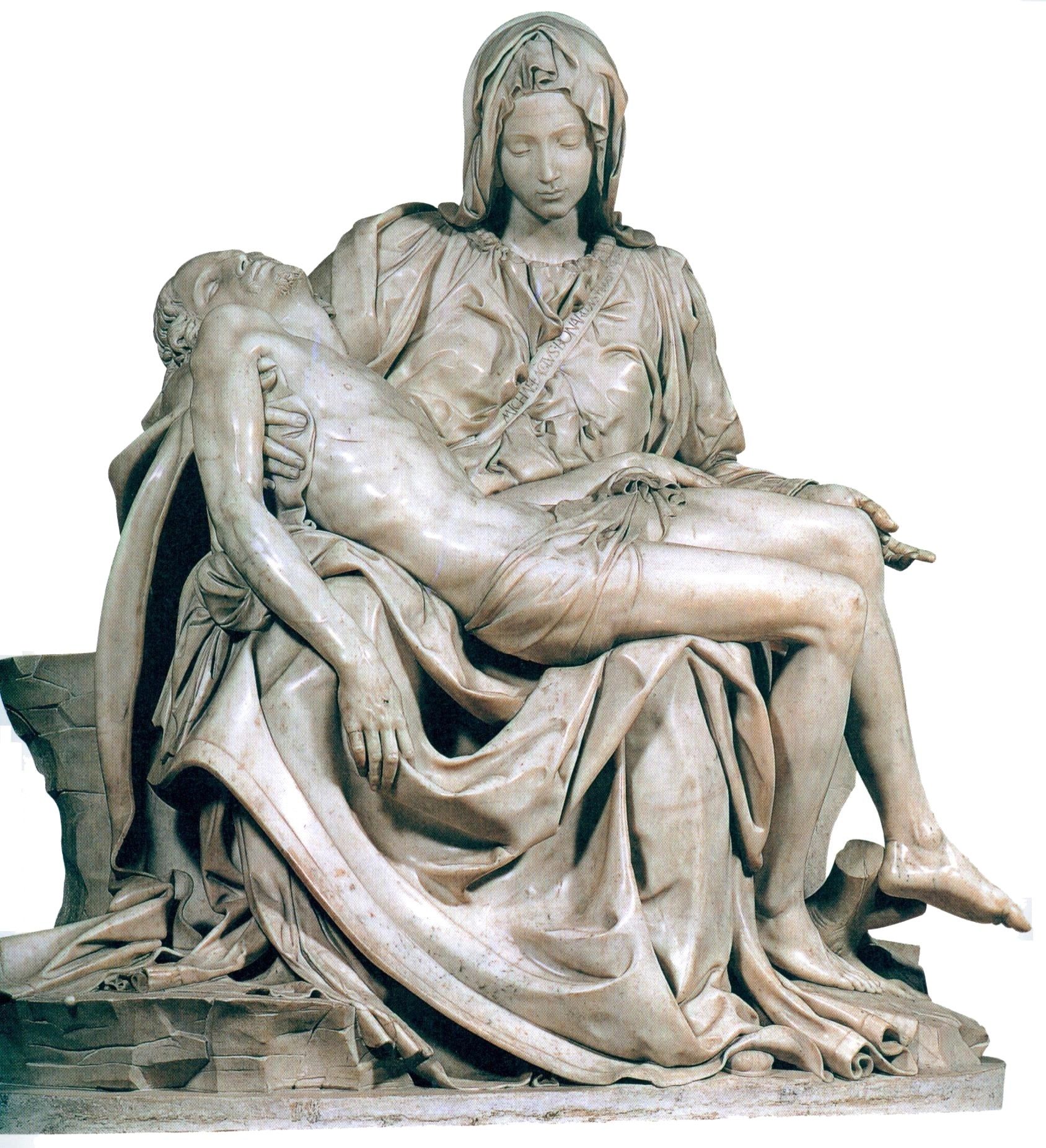 Piedad, Miguel Ángel Buonarroti, 1498-1499, Basílica de San Pedro (Vaticano)
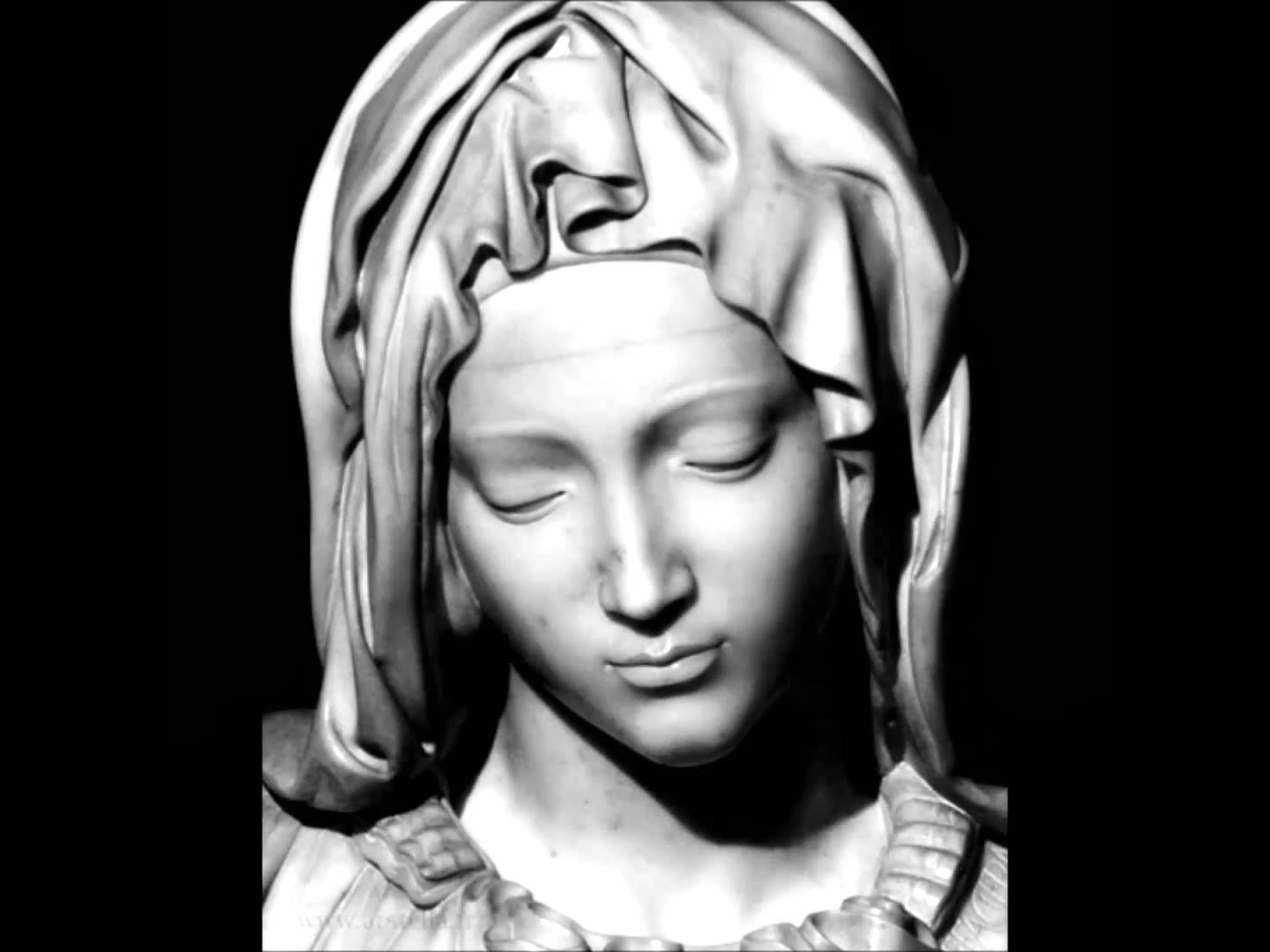 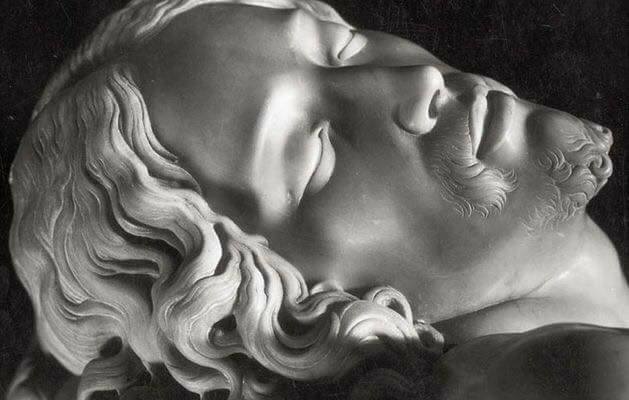 Piedad (detalle), Miguel Ángel Buonarroti, 1498-1499, Basílica de San Pedro (Vaticano)
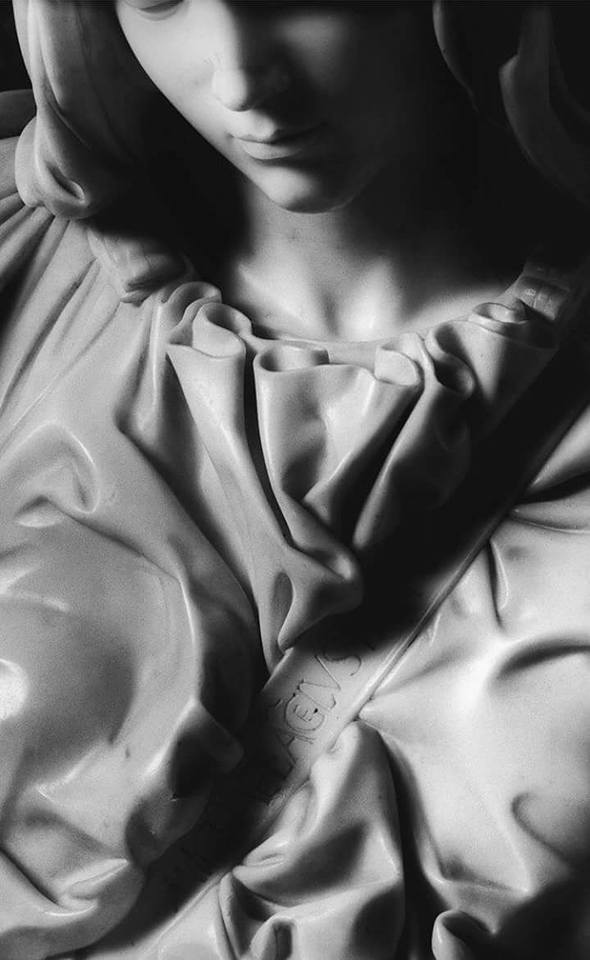 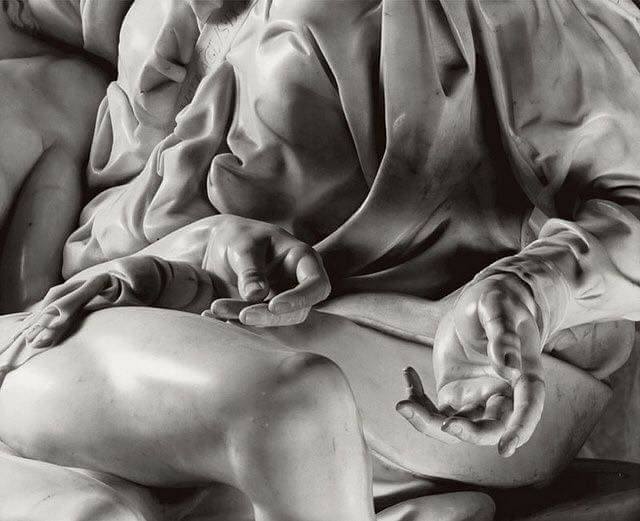 Piedad (detalle), Miguel Ángel Buonarroti, 1498-1499, Basílica de San Pedro (Vaticano)
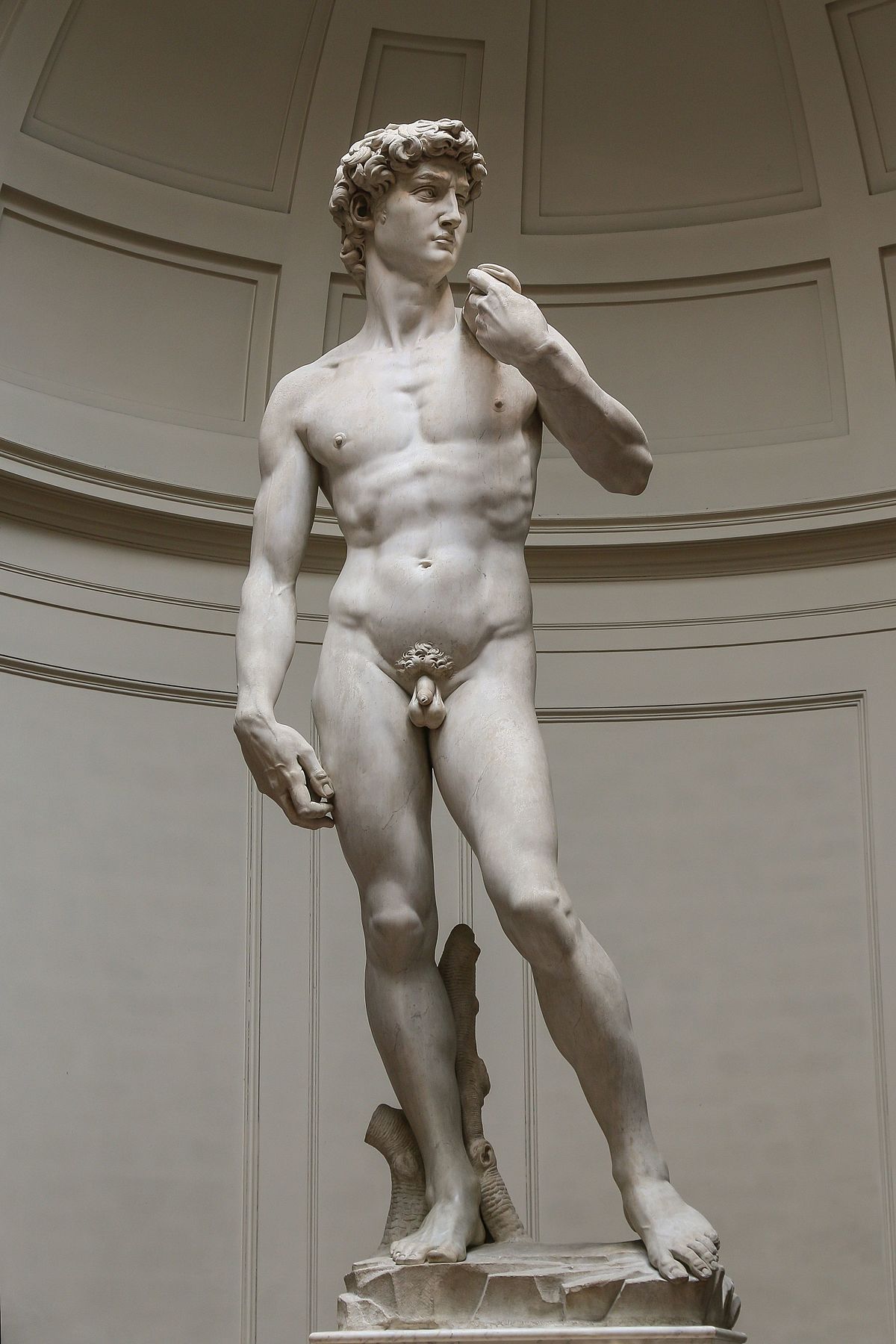 David, Miguel Ángel Buonarroti, 1501-1504, Galería de la Academia(Florencia)
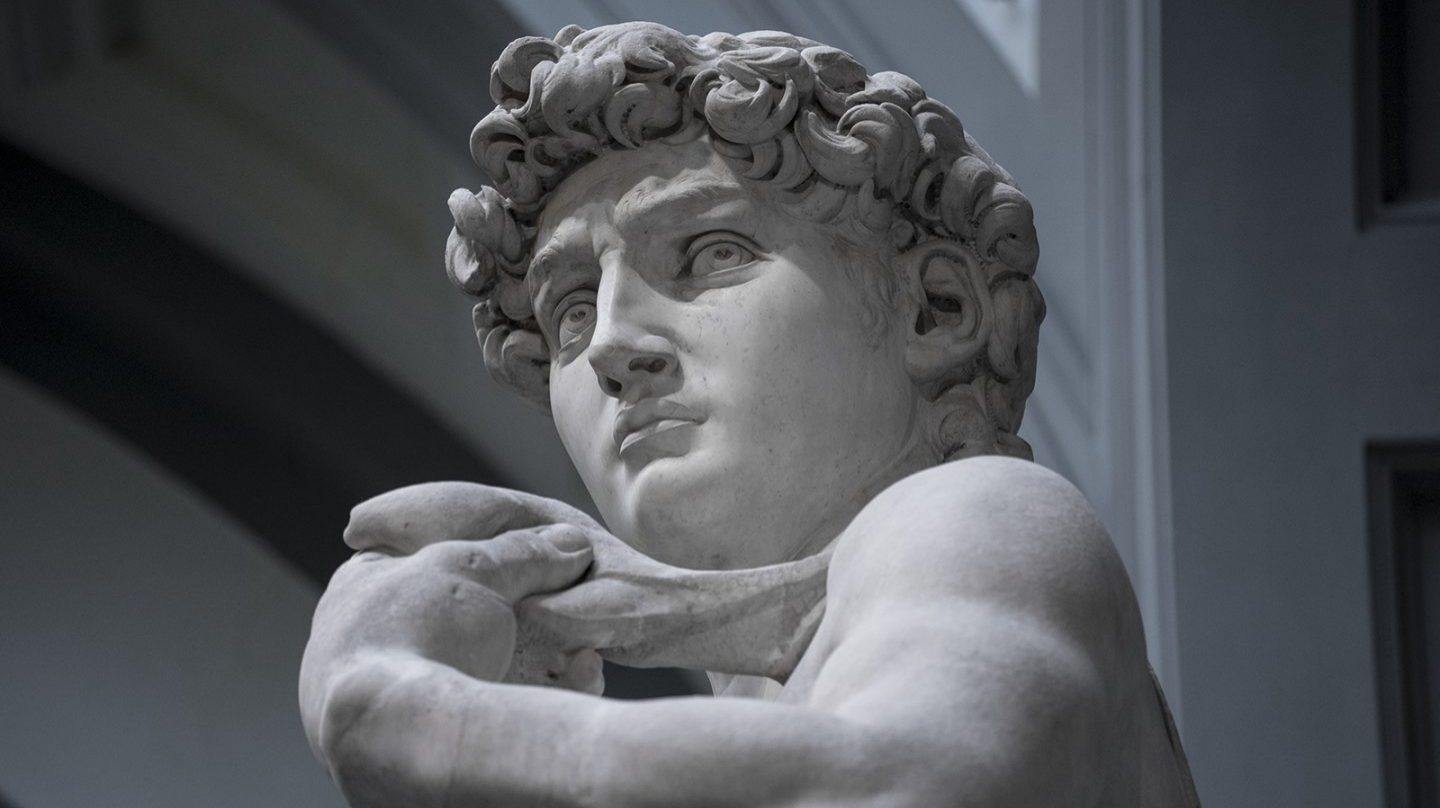 David (detalle), Miguel Ángel Buonarroti, 1501-1504, Galería de la Academia(Florencia)
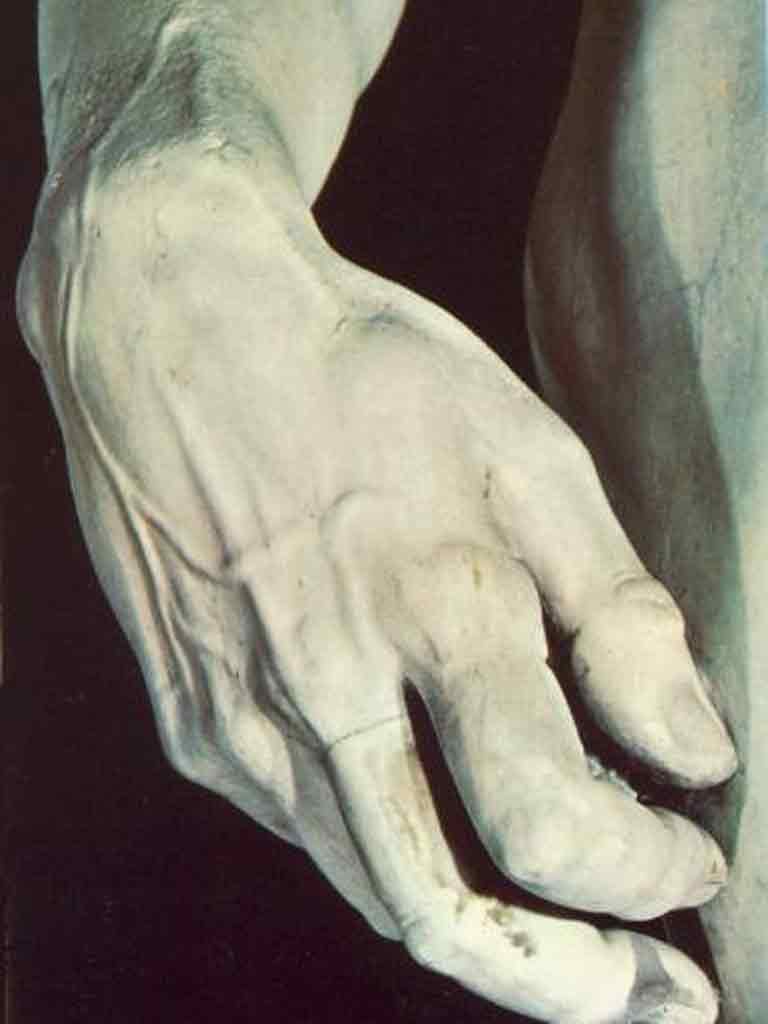 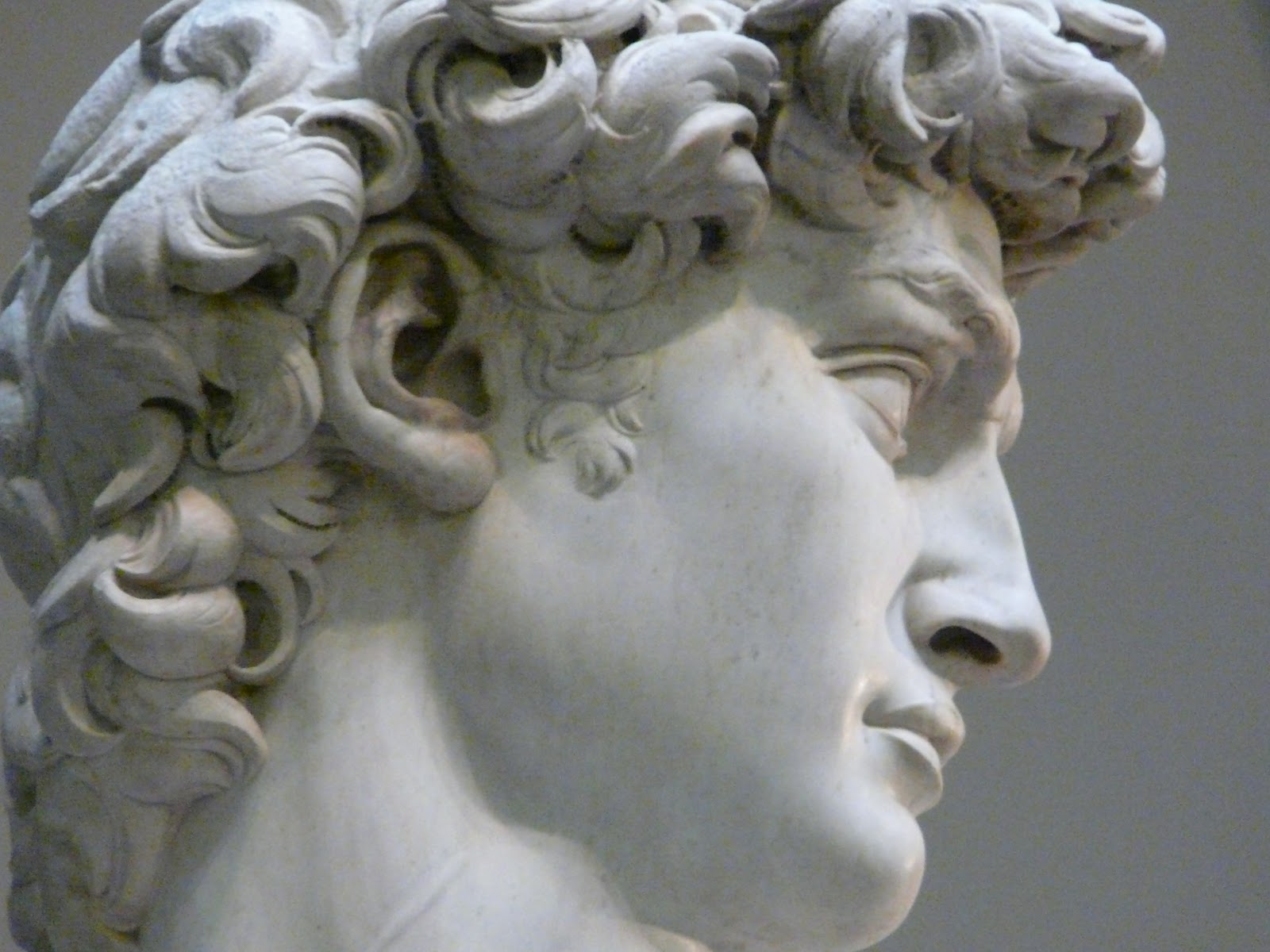 David (detalle), Miguel Ángel Buonarroti, 1501-1504, Galería de la Academia(Florencia)
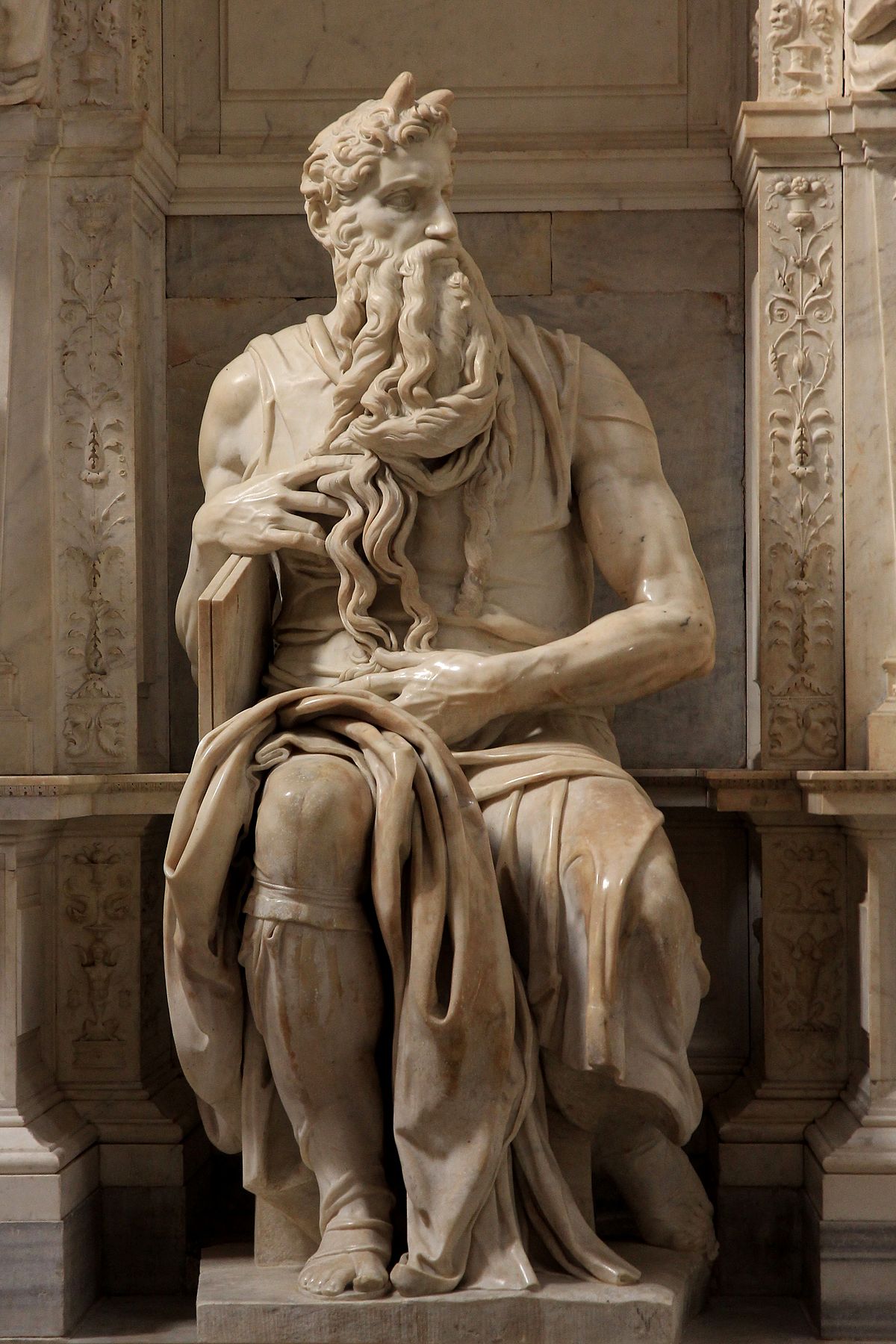 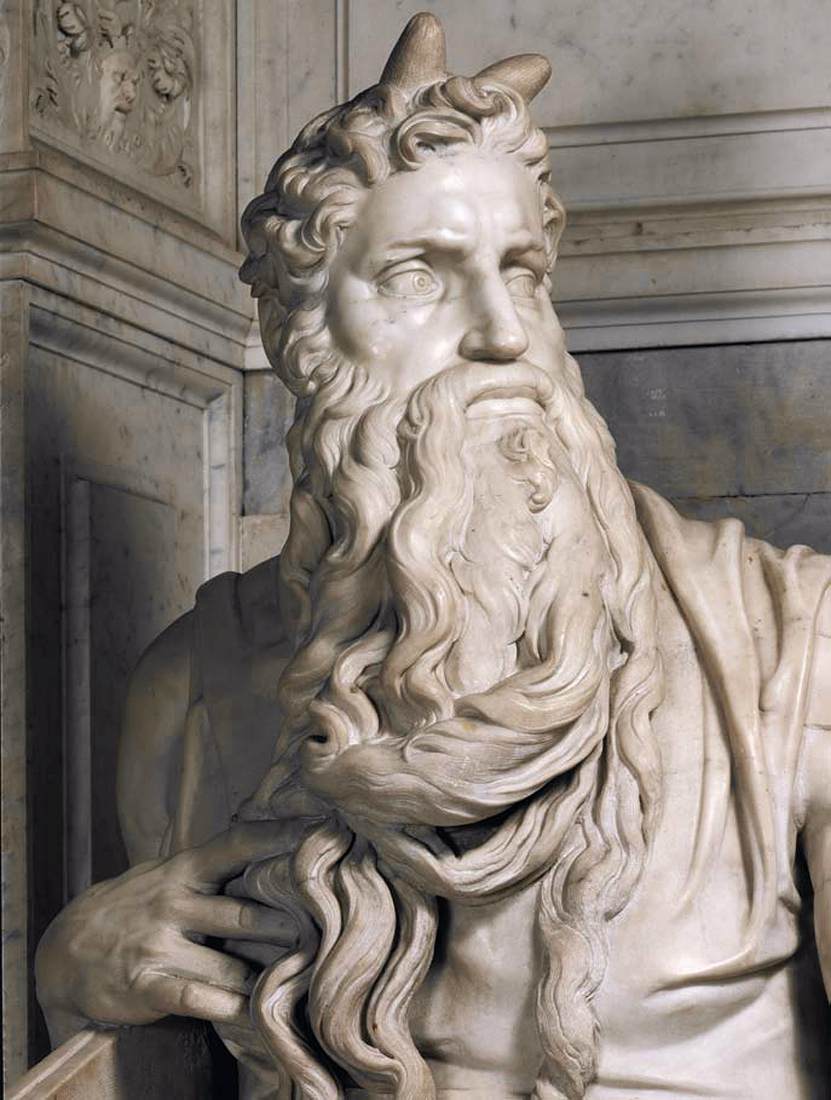 Tumba de Julio II, Miguel Ángel Buonarroti, 1542-1545, Iglesia de San Pietro in Vincoli(Roma)
LA PINTURA DEL CENTRO DE ITALIA
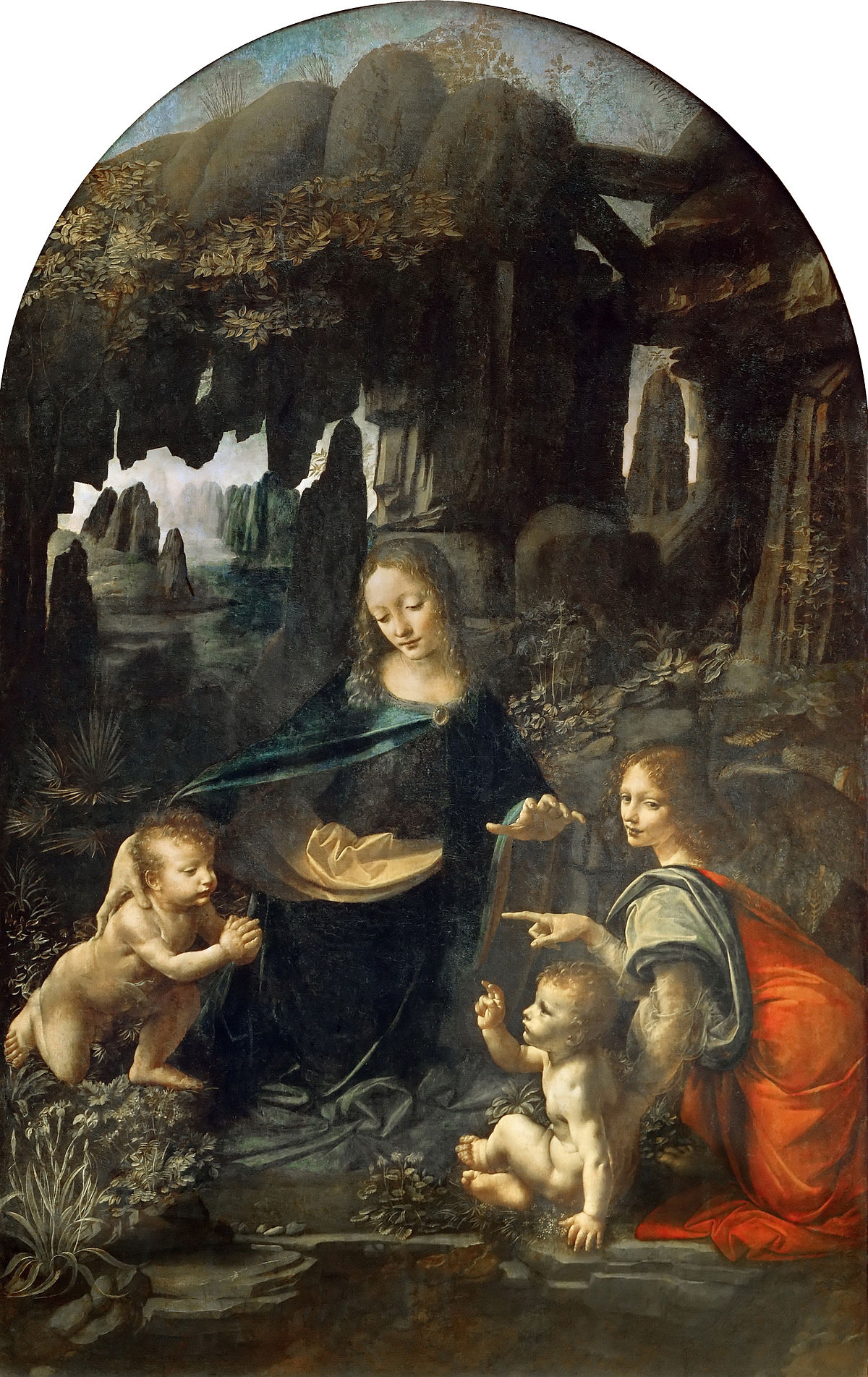 Virgen de la Roca, Leonardo da Vinci, 1486, Museo del Louvre (París)
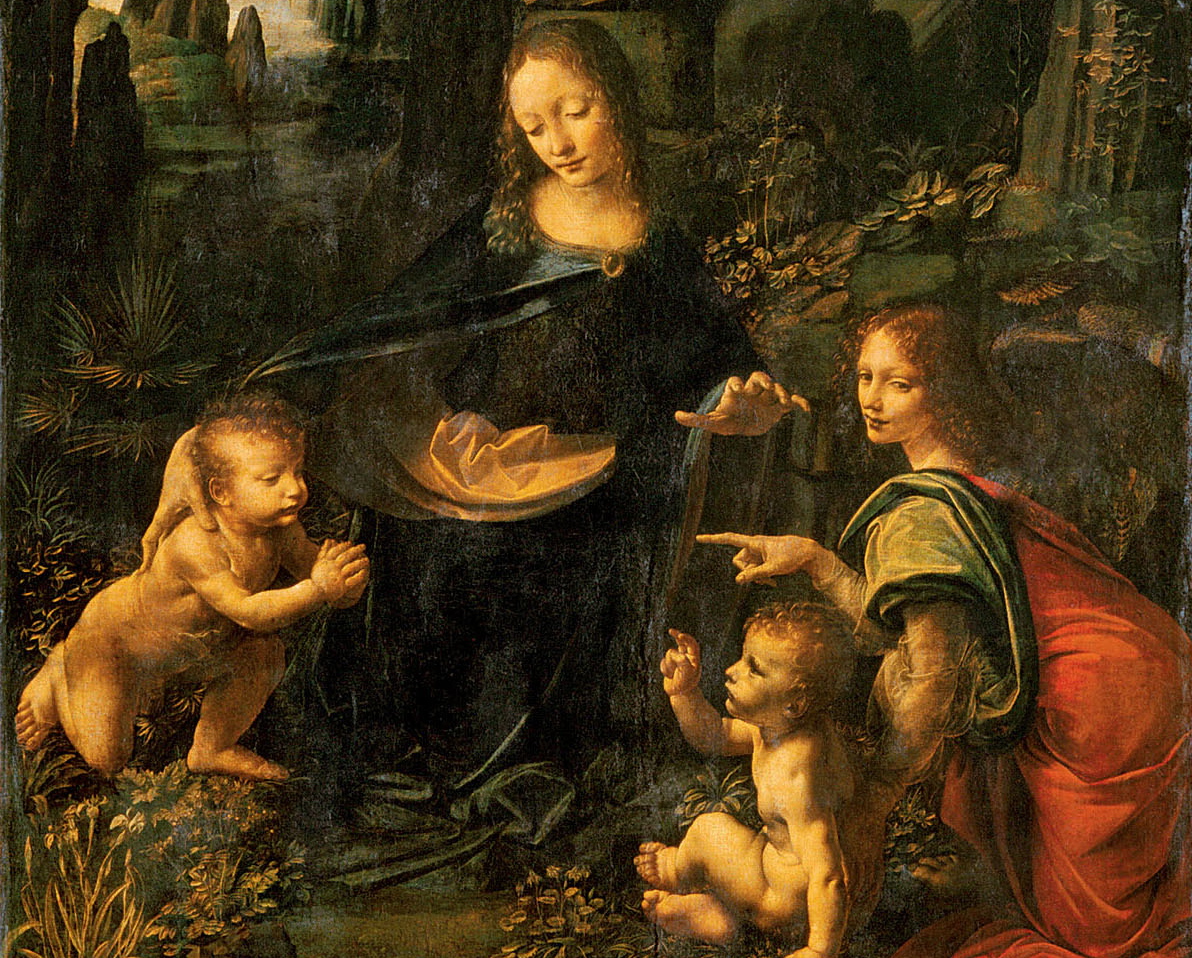 Virgen de la Roca, Leonardo da Vinci, 1486, Museo del Louvre (París)
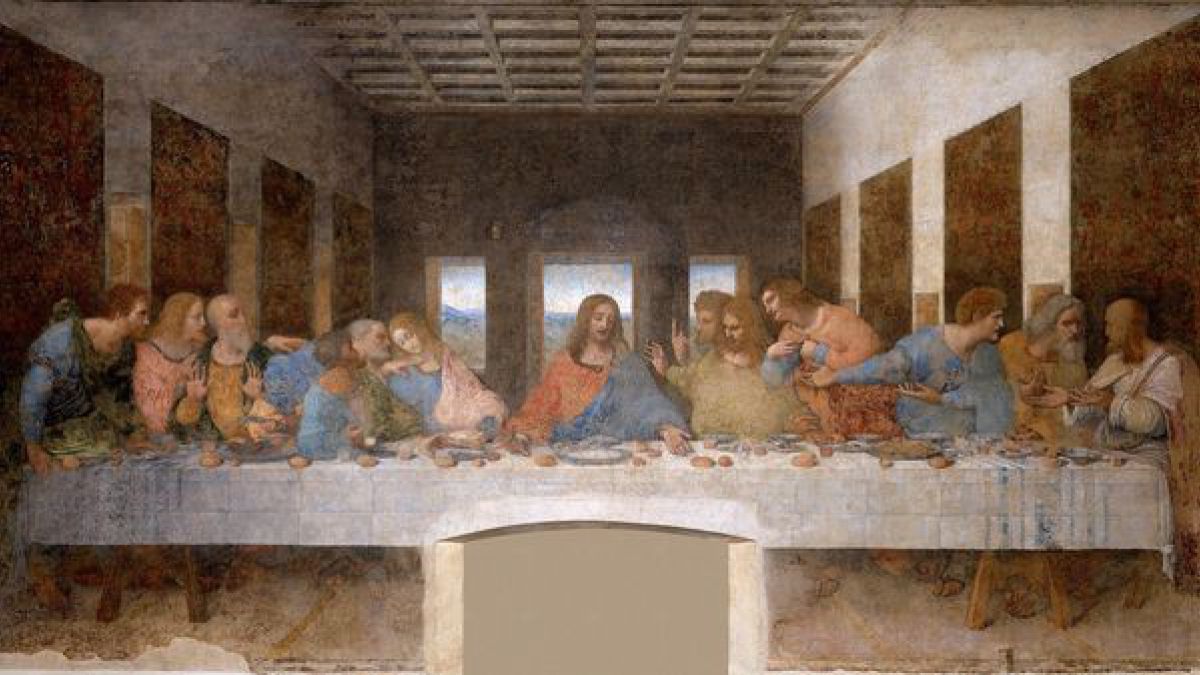 La última cena, Leonardo da Vinci, 1498, Santa María de las Gracias (Milán)
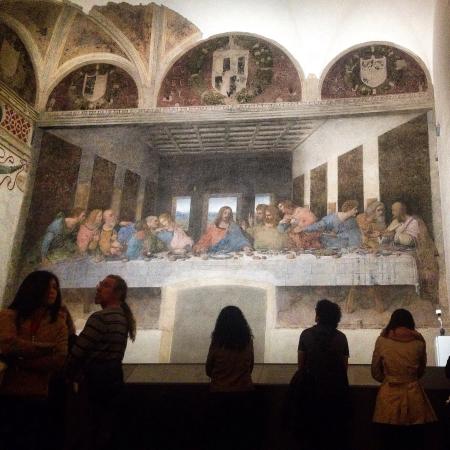 La última cena, Leonardo da Vinci, 1498, Santa María de las Gracias (Milán)
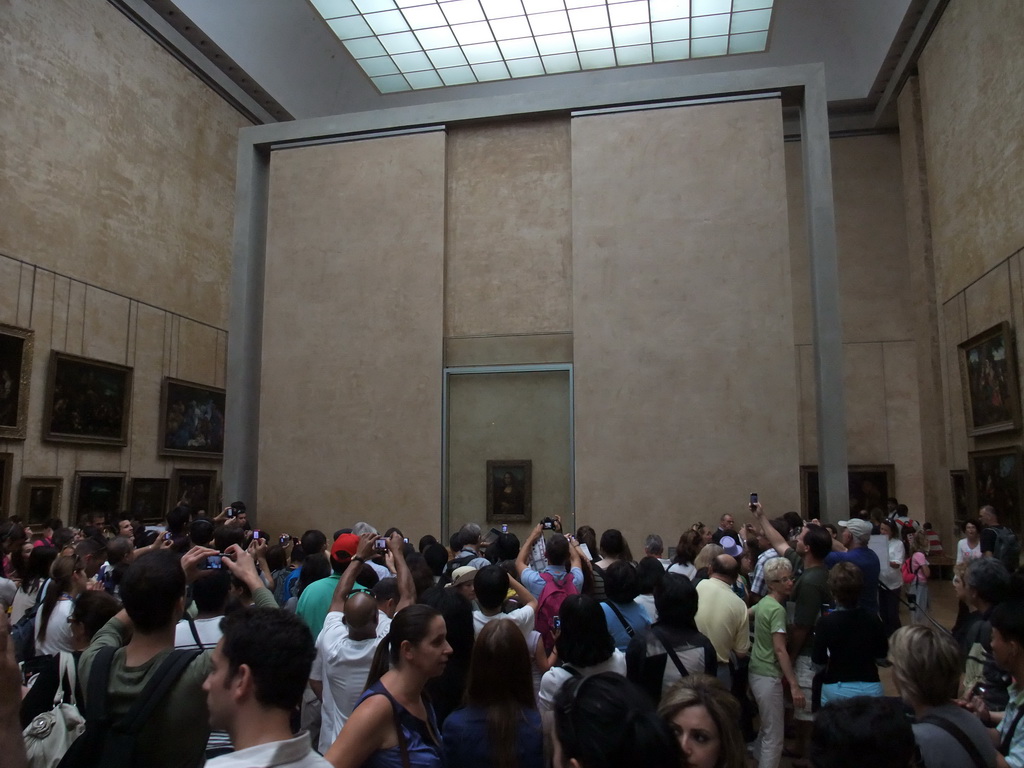 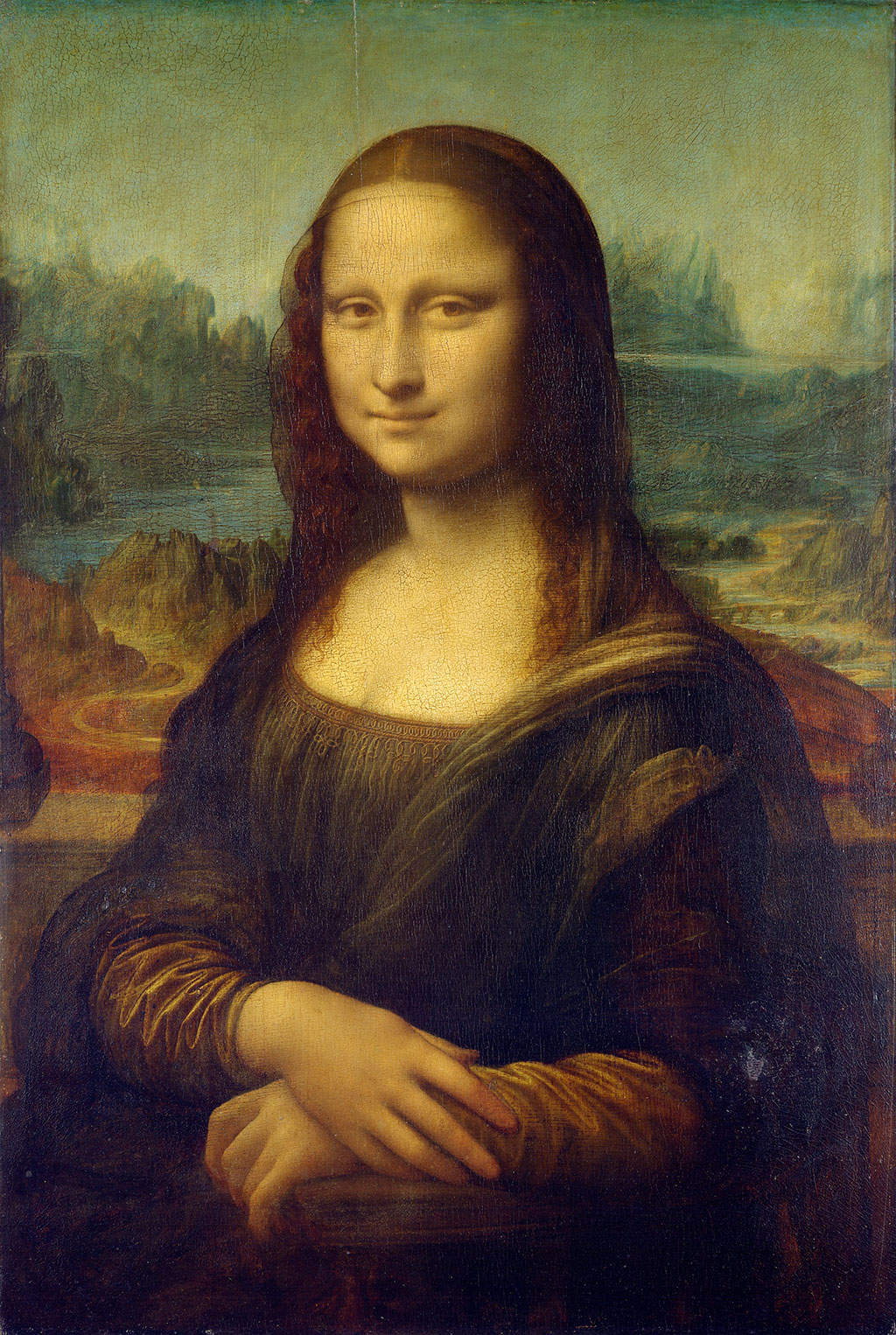 La Gioconda, Leonardo da Vinci, 1503-1519, Museo del Louvre (París)
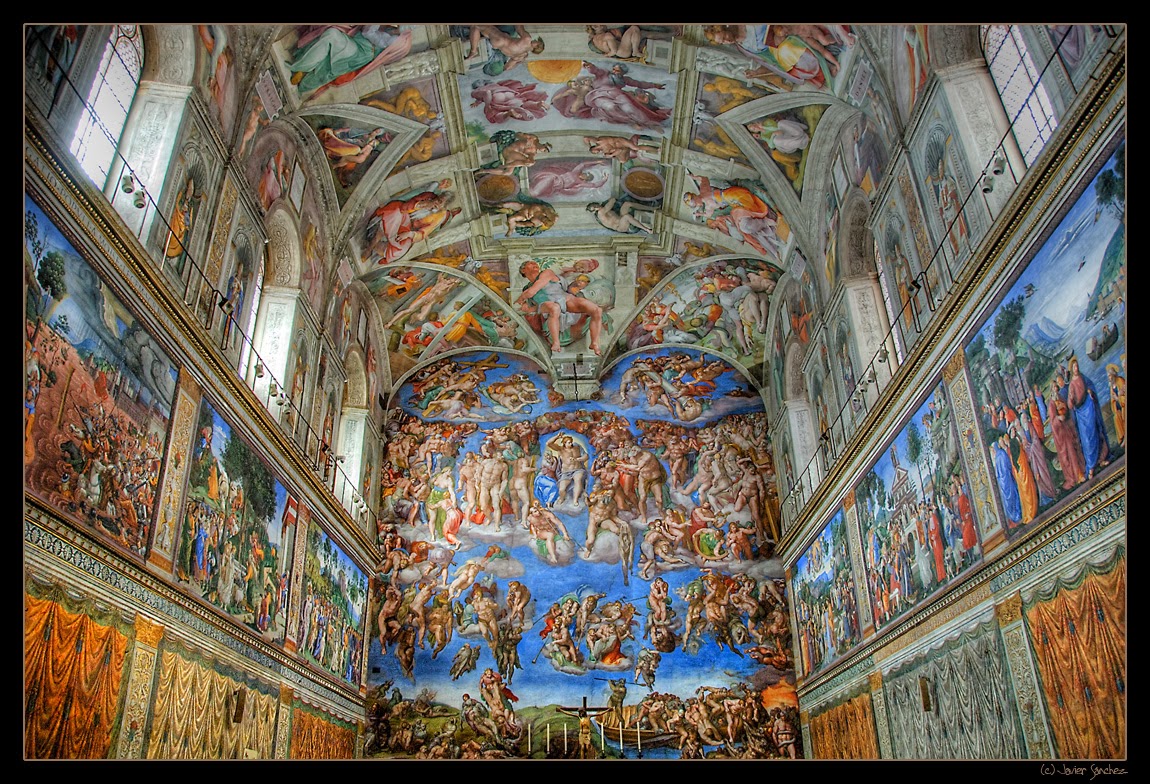 La Creación de Adán, Miguel Ángel, 1508-1512, Capilla Sixtina (El Vaticano)
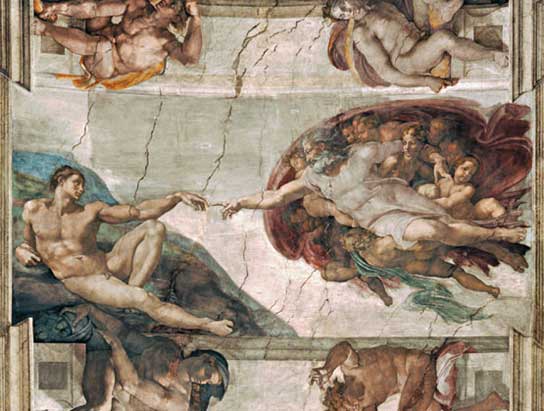 La Creación de Adán, Miguel Ángel, 1508-1512, Capilla Sixtina (El Vaticano)
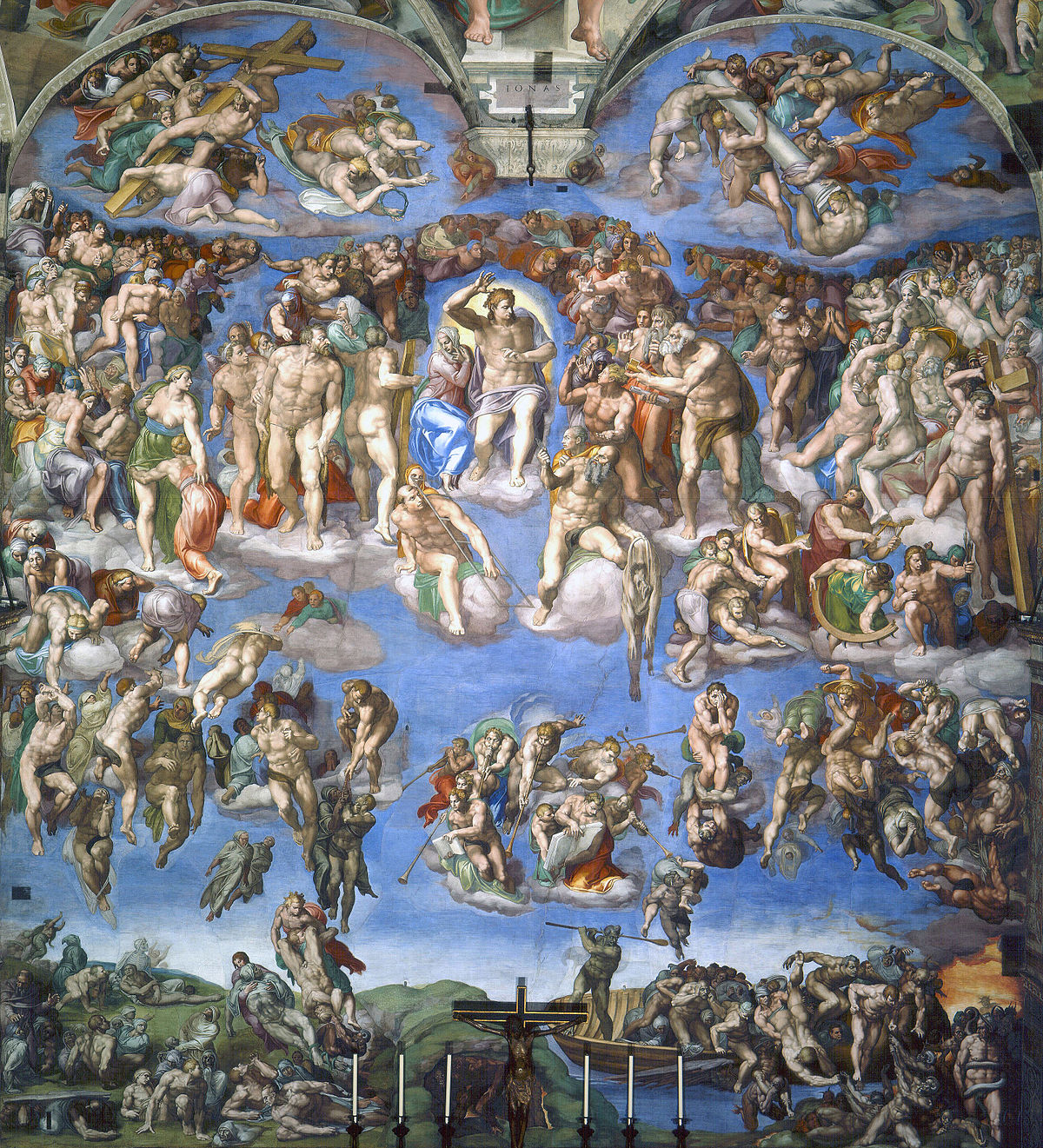 El juicio Final, Miguel Ángel, 1533-1541, Capilla Sixtina (El Vaticano)
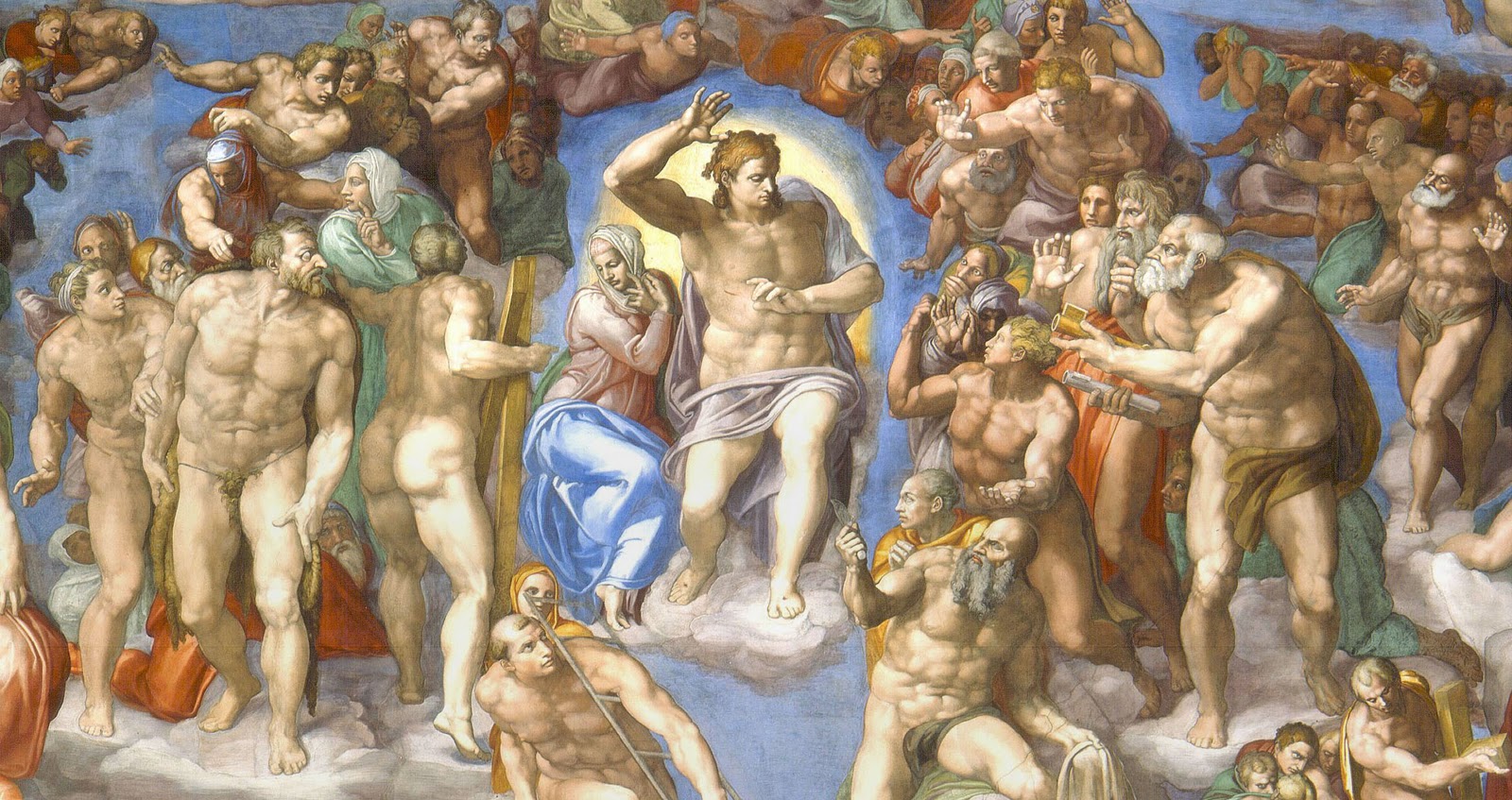 El juicio Final, Miguel Ángel, 1533-1541, Capilla Sixtina (El Vaticano)
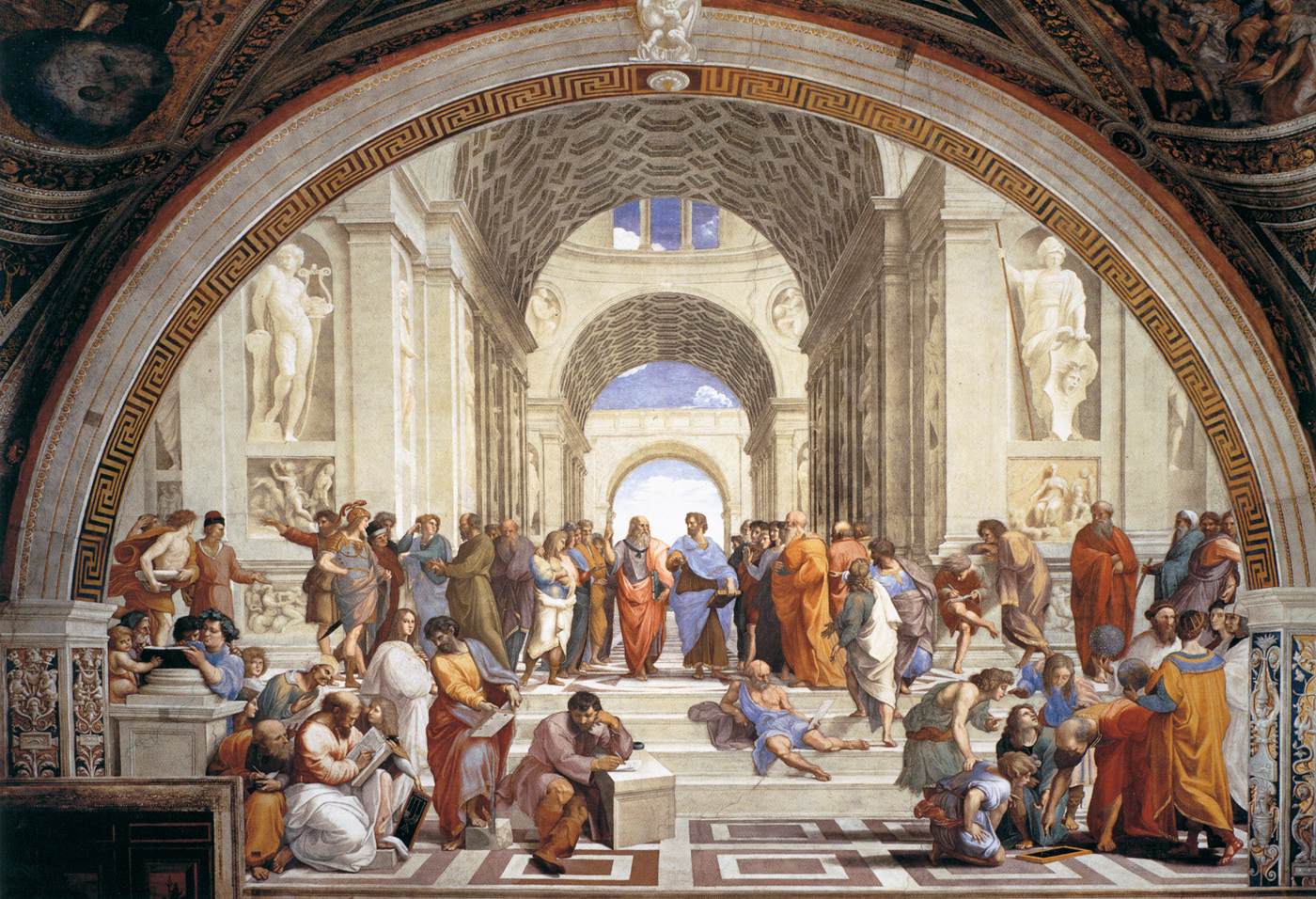 La Escuela de Atenas, Rafael Sanzio, 1509-1511,Estancias Vaticanas
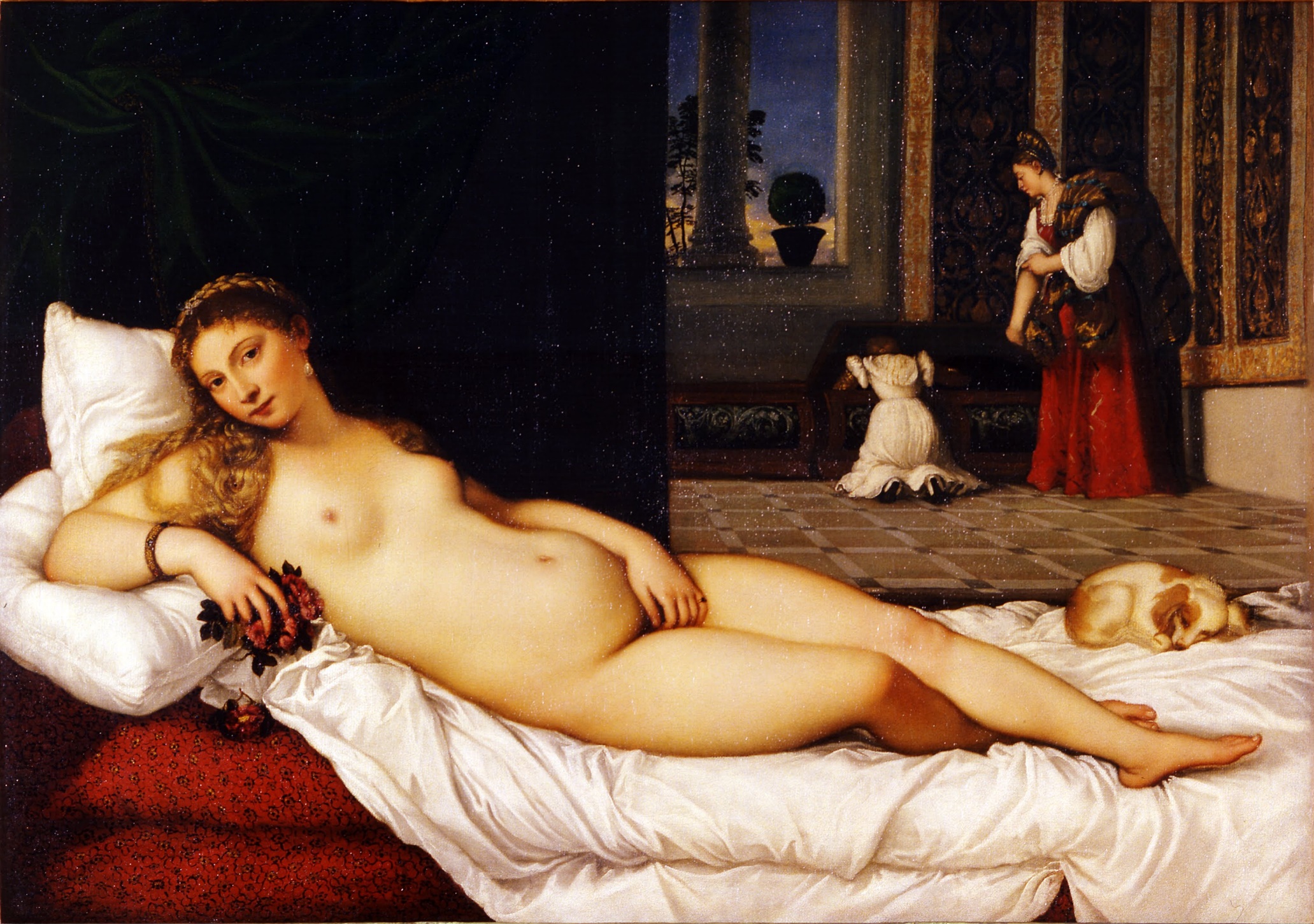 Venus de Urbino, Tiziano, 1538,Galeria de los Uffizi (Florencia)
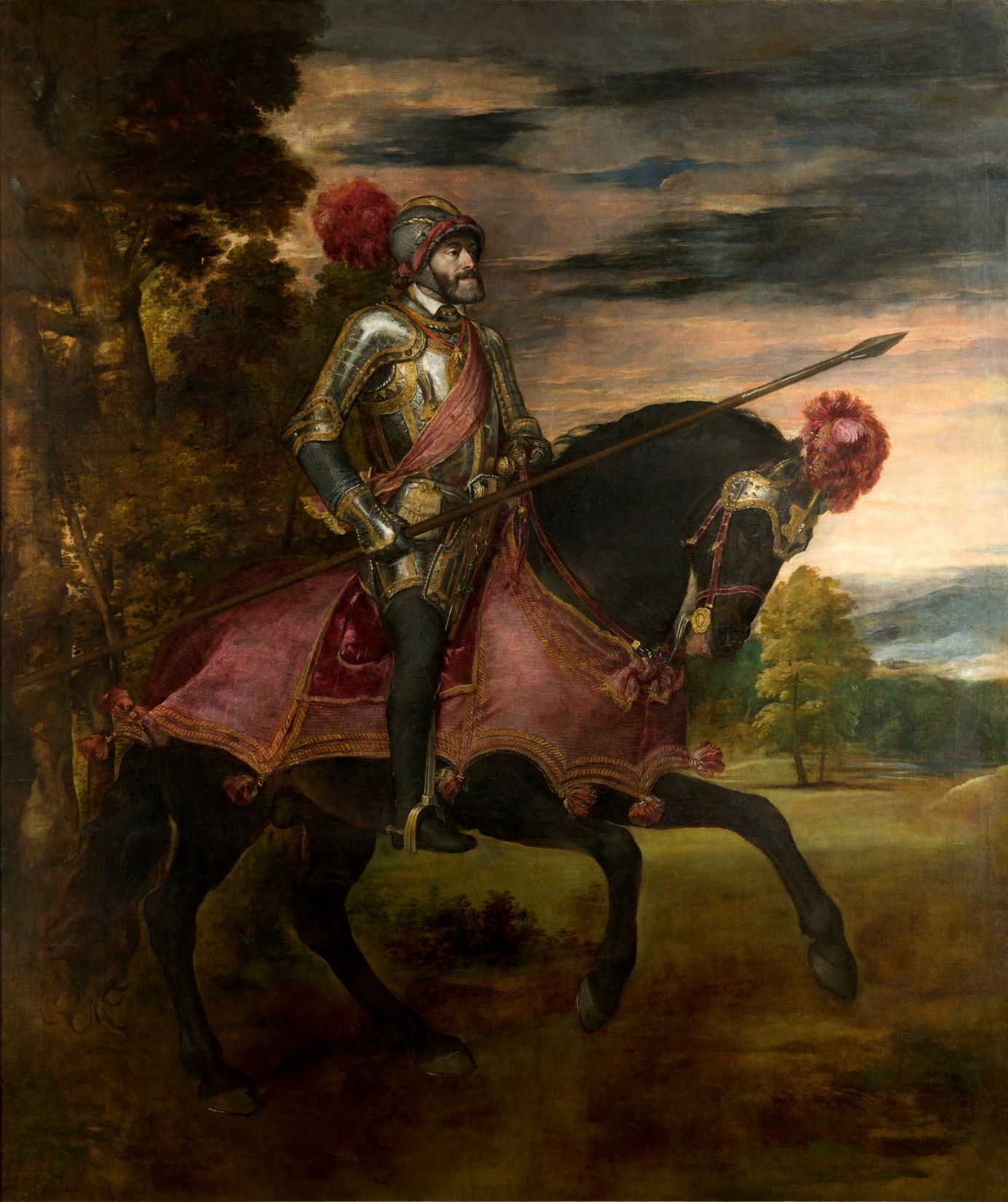 Carlos V en la batalla de Mühlberg, Tiziano, 1548, Museo del Prado (Madrid)
ESPAÑA
ARQUITECTURA ESPAÑOLA
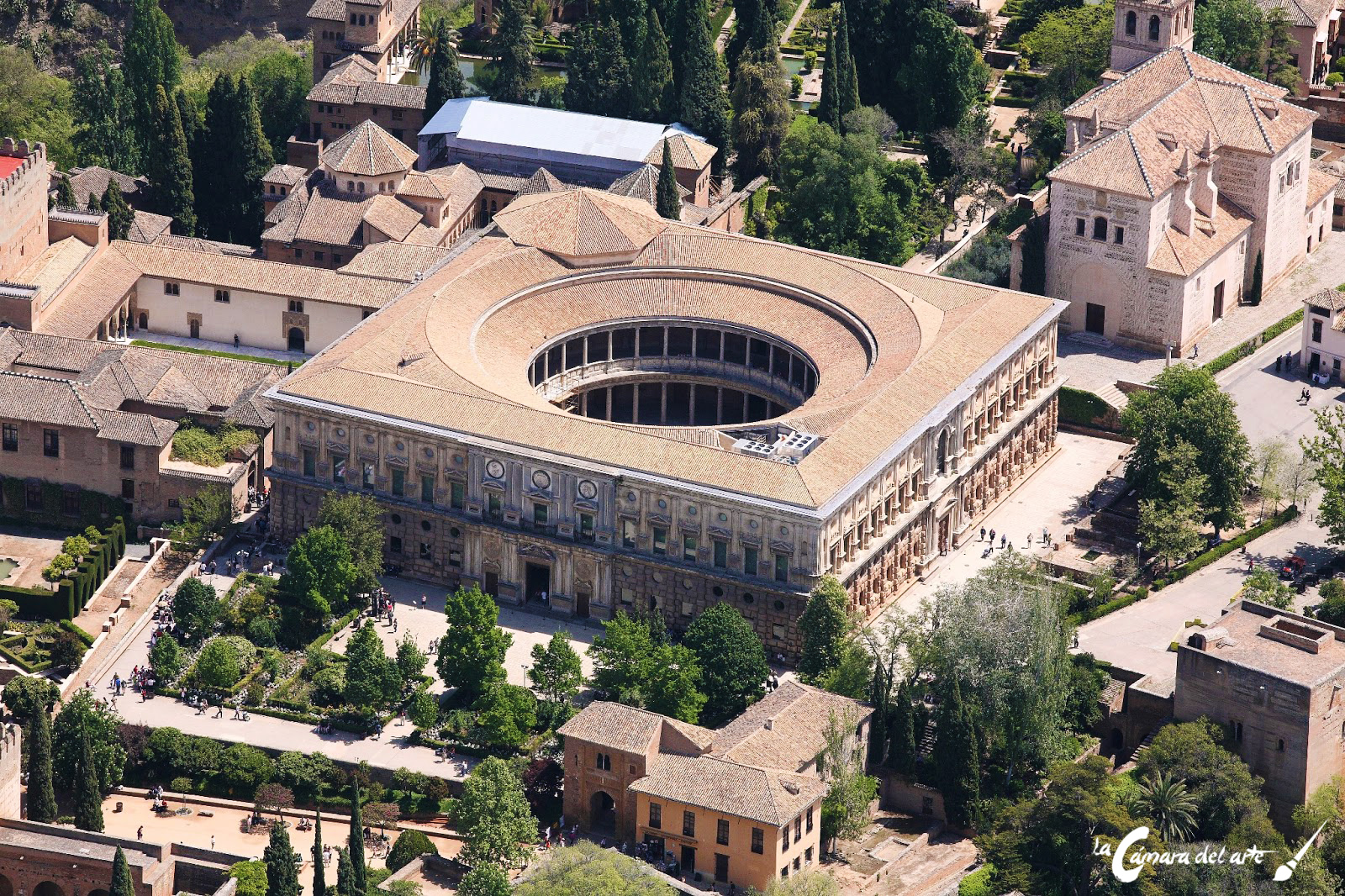 Palacio de Carlos V, Pedro Machuca, 1526, Granada
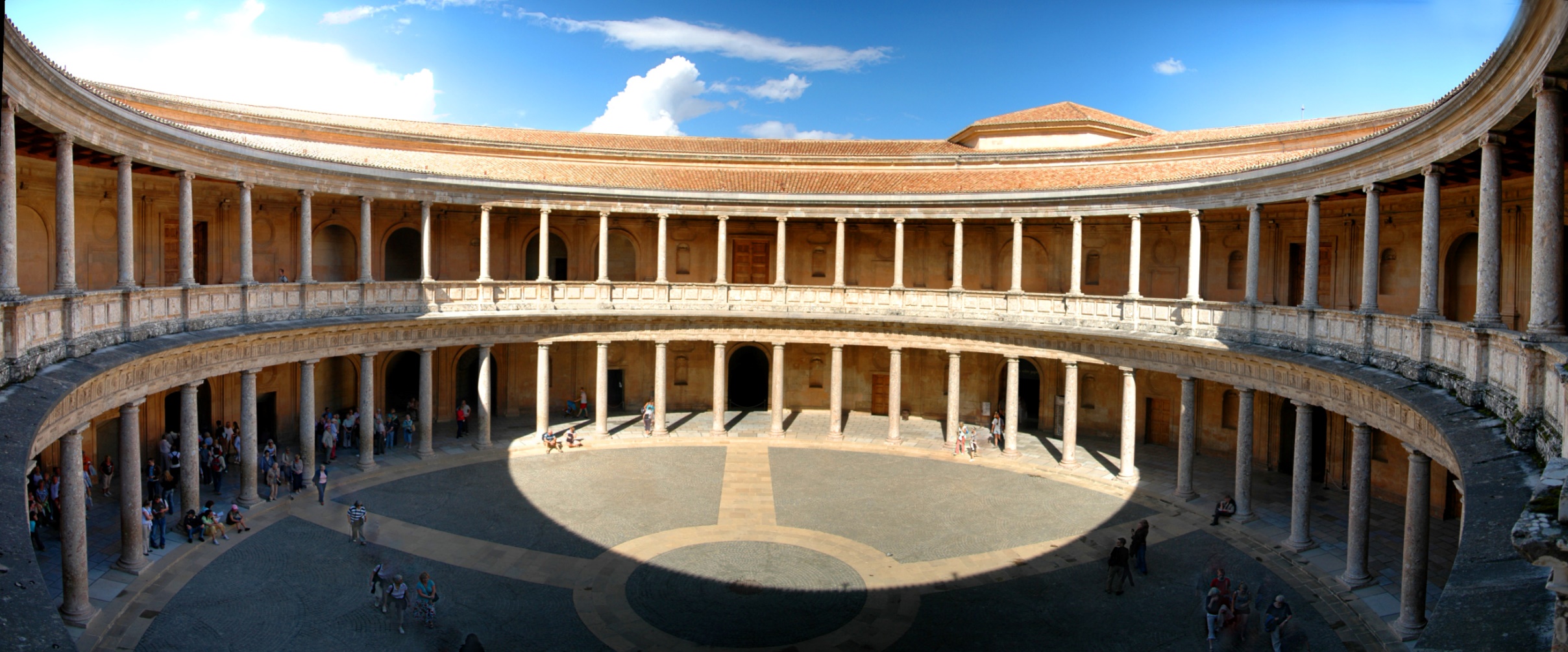 Palacio de Carlos V, Pedro Machuca, 1526, Granada
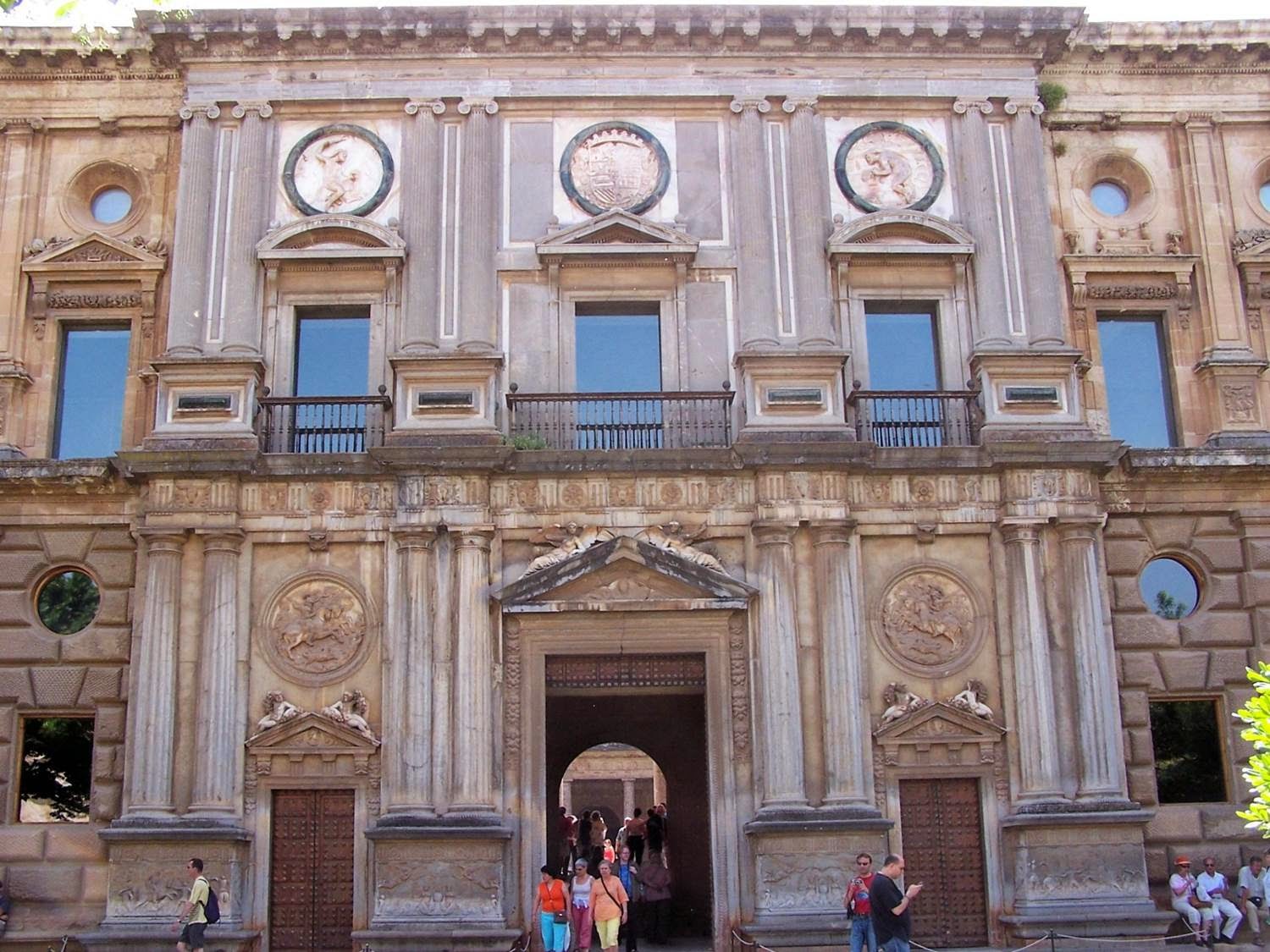 Palacio de Carlos V, Pedro Machuca, 1526, Granada
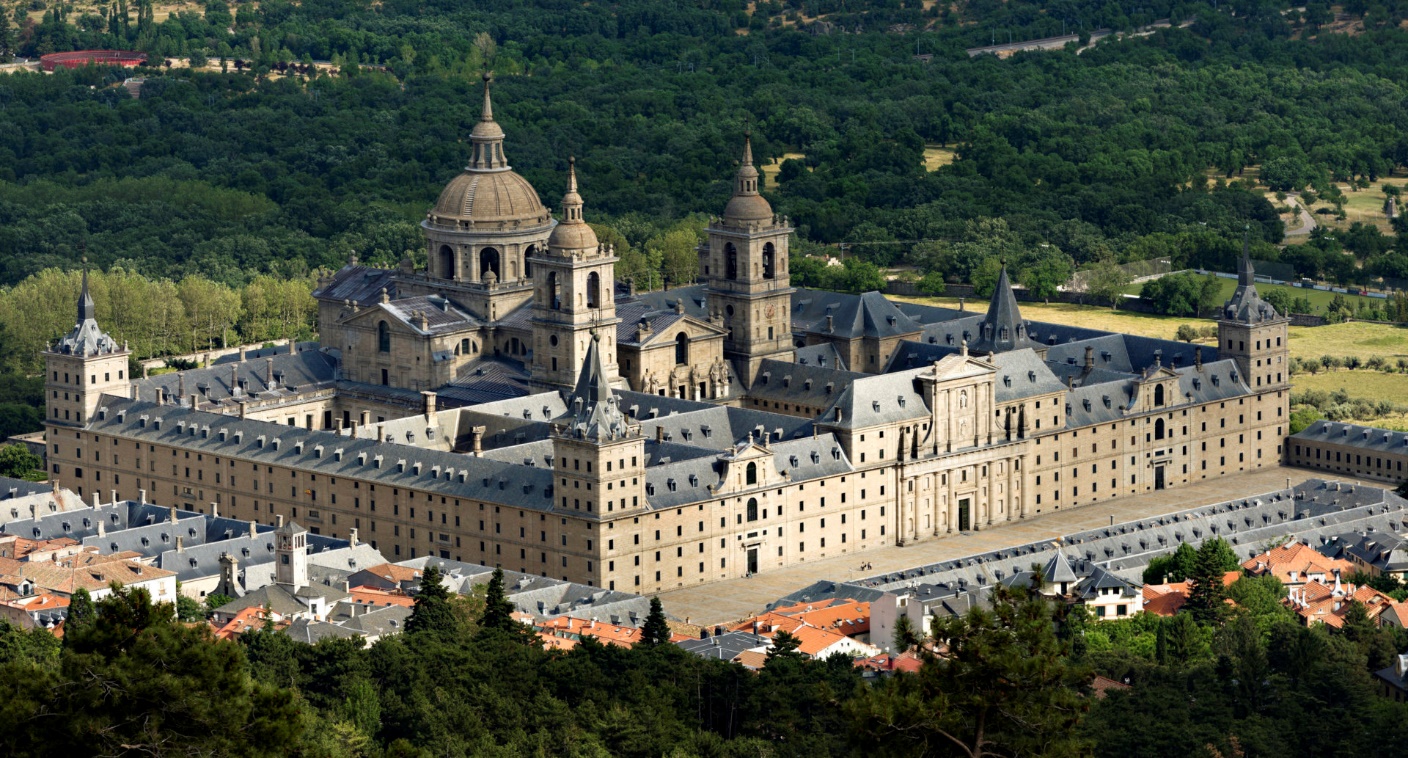 Monasterio de San Lorenzo de El Escorial, Juan Bautista de Toledo y Juan de Herrera, 1562-1584, El Escorial (Comunidad de Madrid)
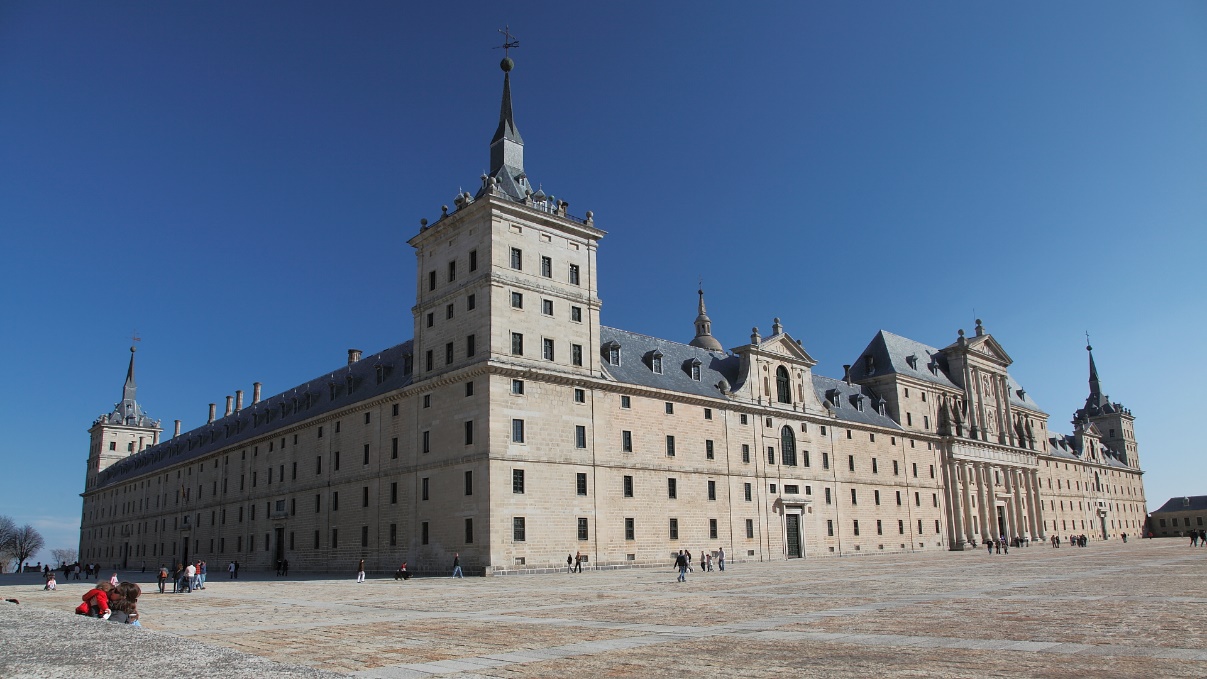 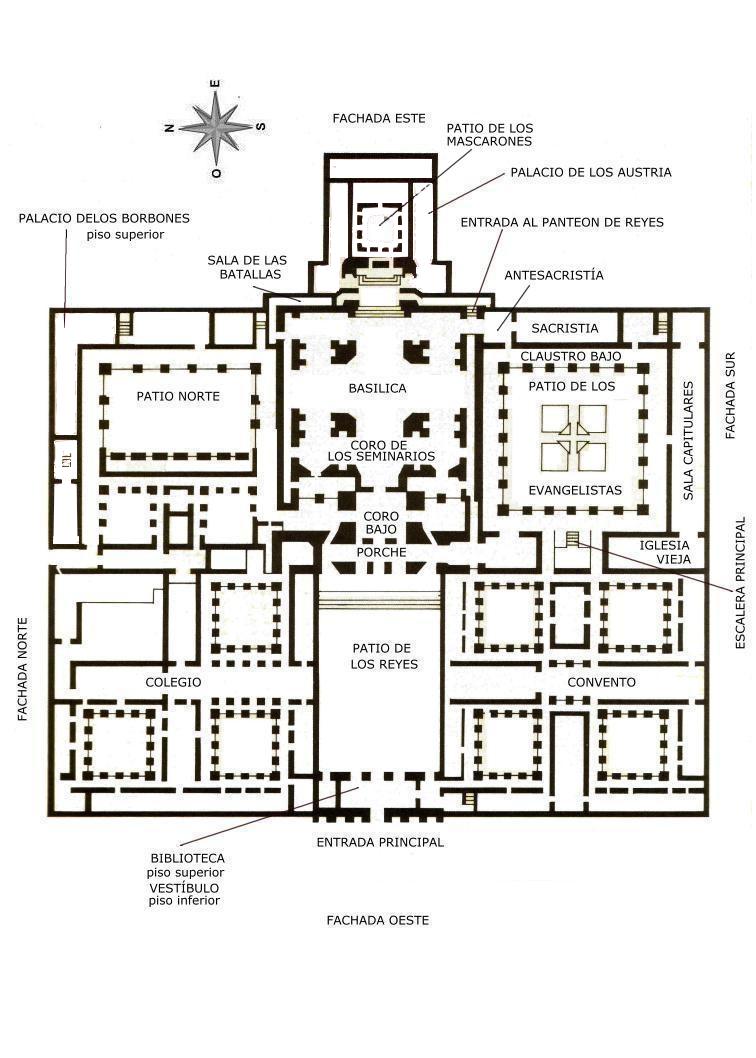 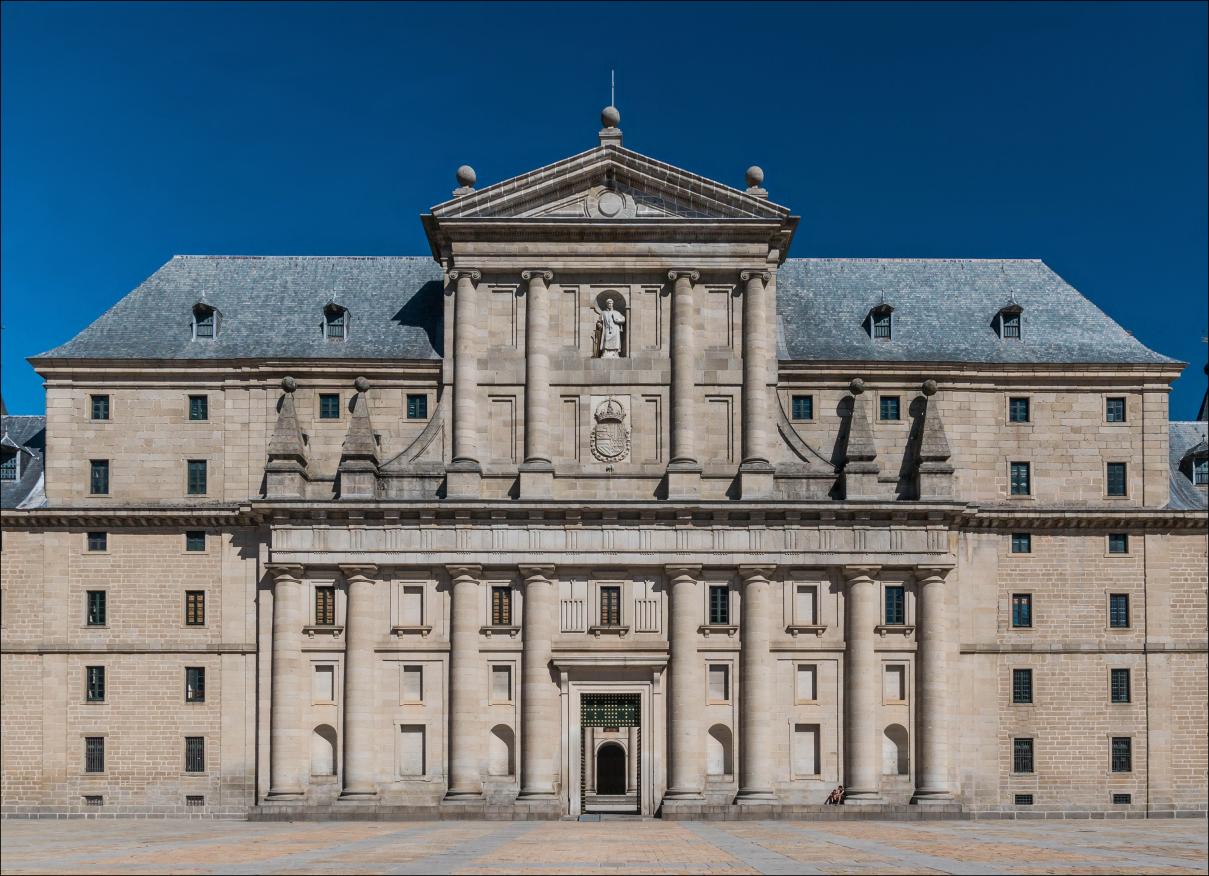 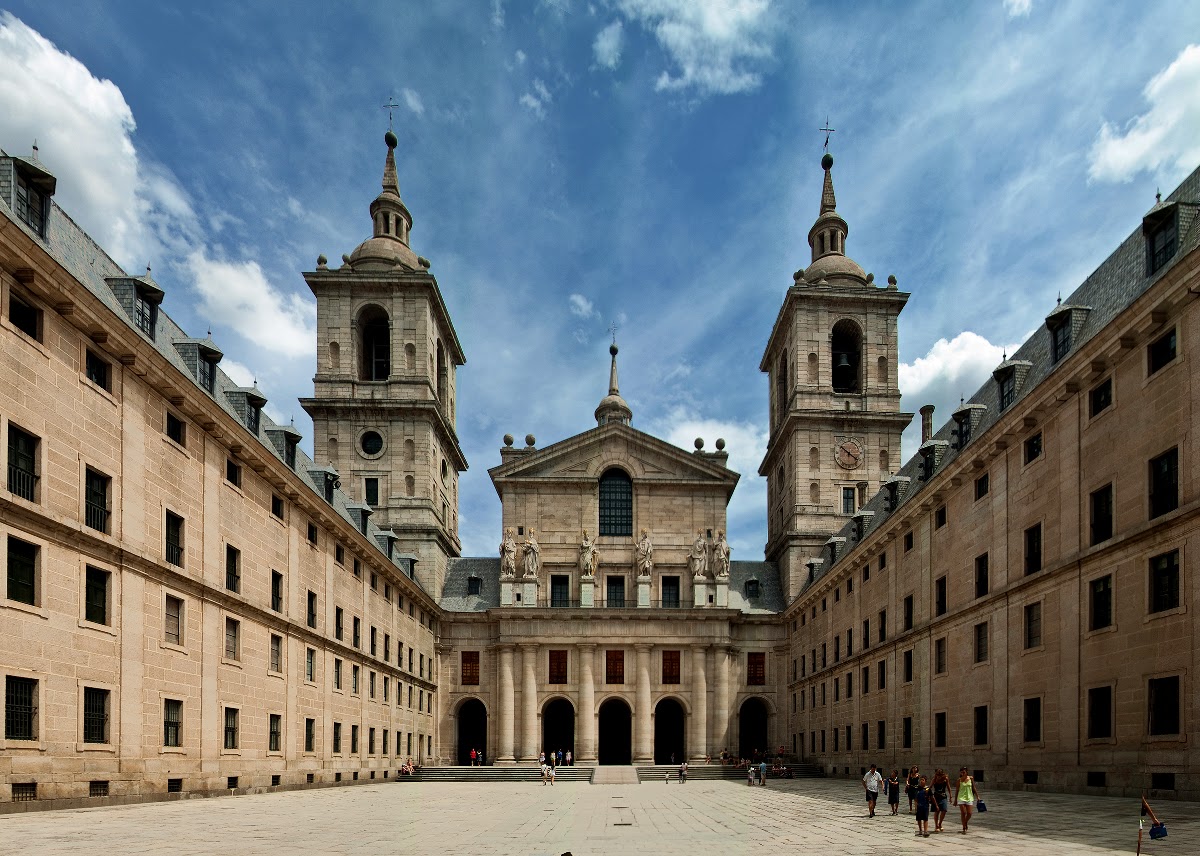 ESCULTURA ESPAÑOLA
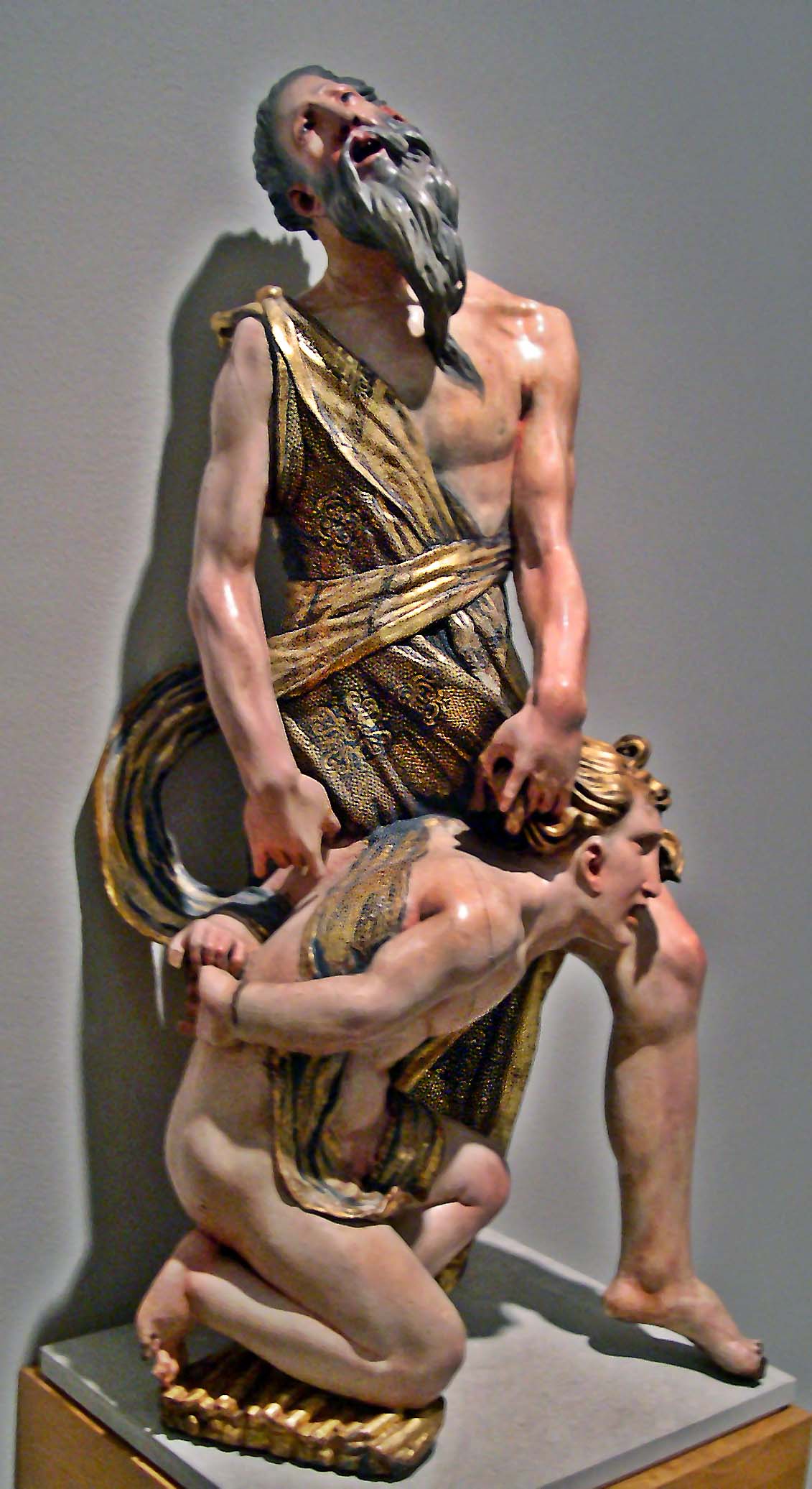 Sacrificio de Isaac, Alonso de Berruguete, 1526, Museo Nacional de Escultura (Valladolid)
PINTURA ESPAÑOLA
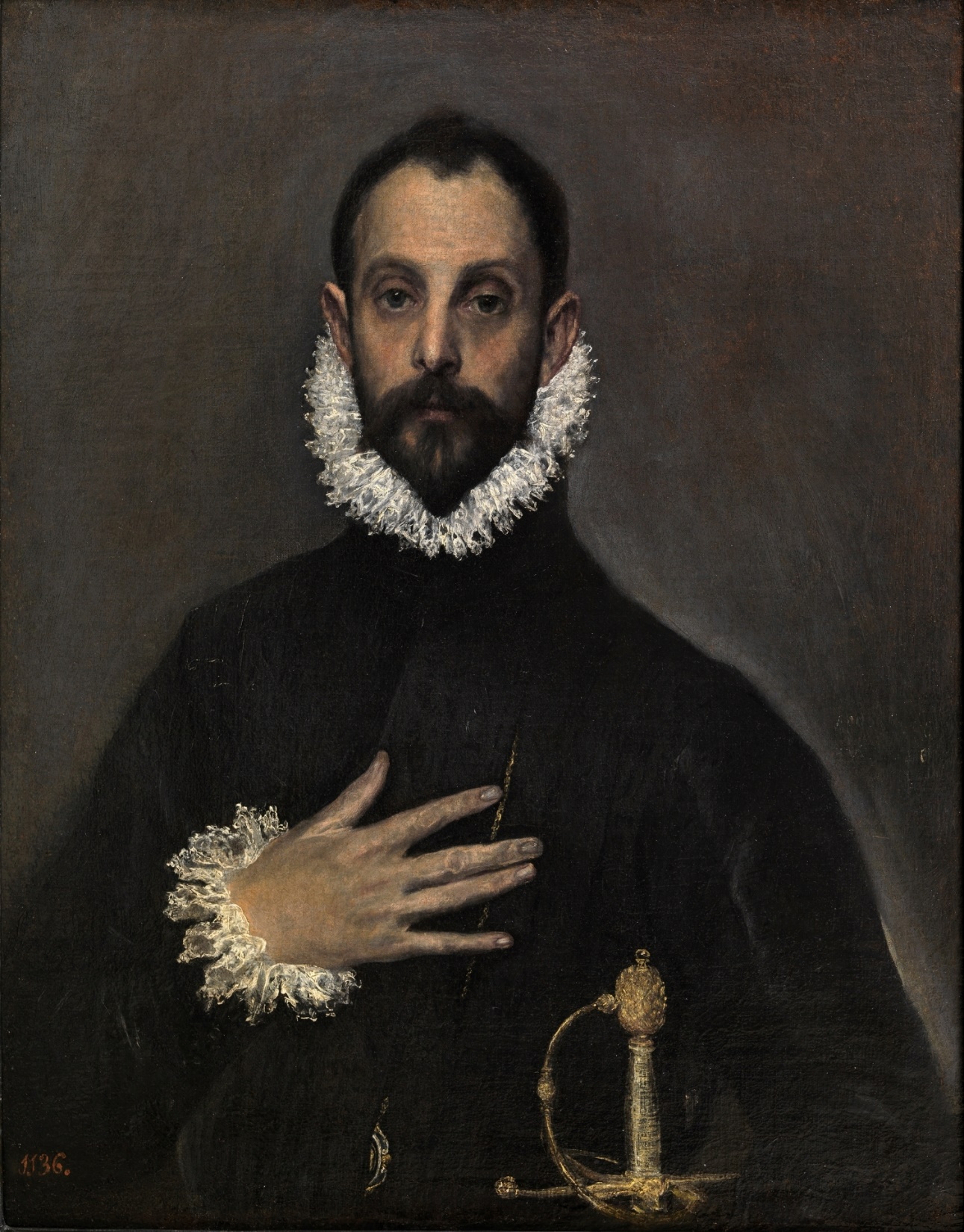 El caballero de la mano en el pecho, El Greco, 1577-1584, Museo del Prado (Madrid)
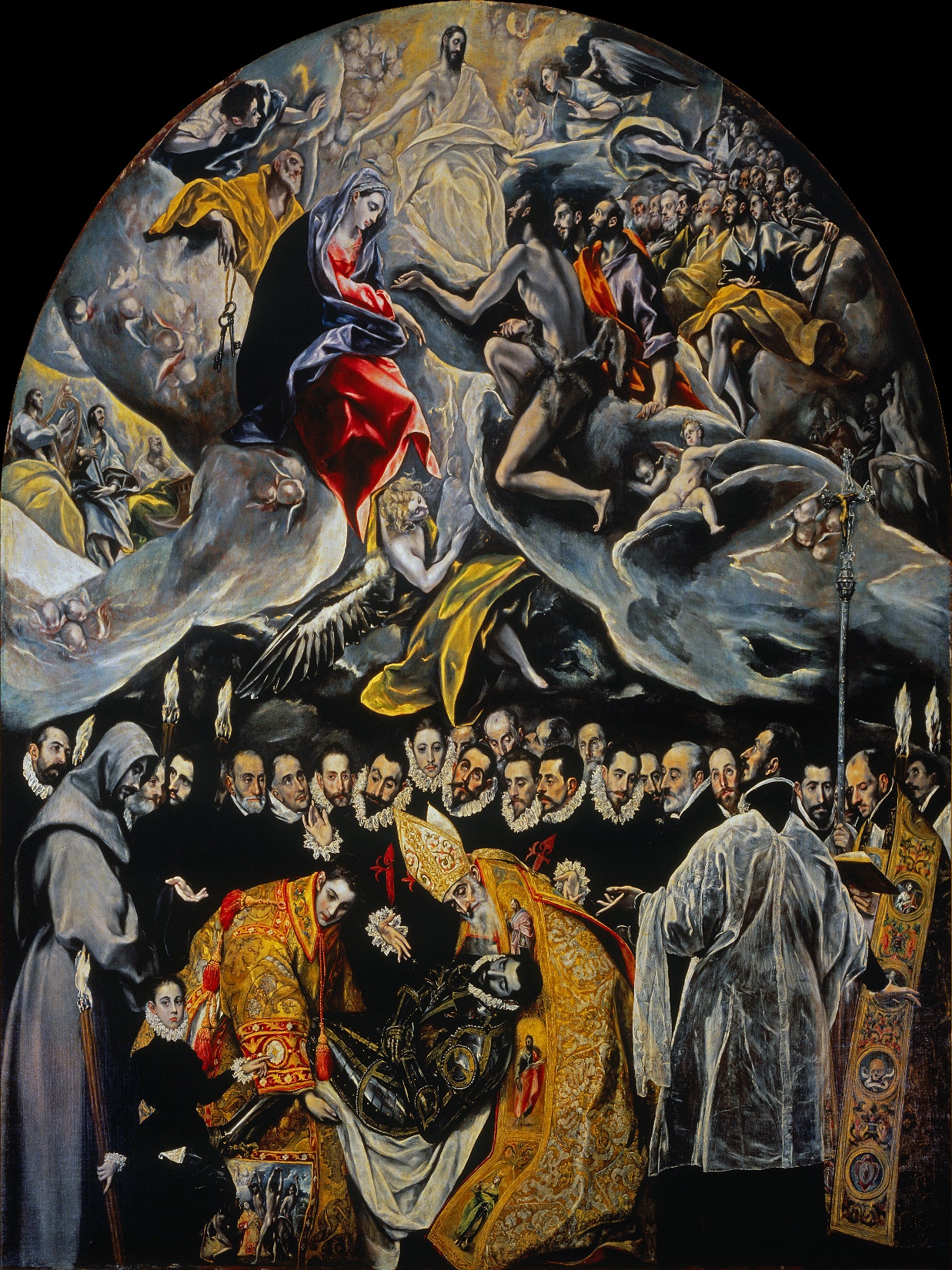 El entierro del conde de Orgaz, El Greco, 1603-1605, Iglesia de Santo Tomé (Toledo)